ЗВІТКОМУНАЛЬНОГО  ЗАКЛАДУ «Коломийська музична школа № 2 імені Галини Грабець
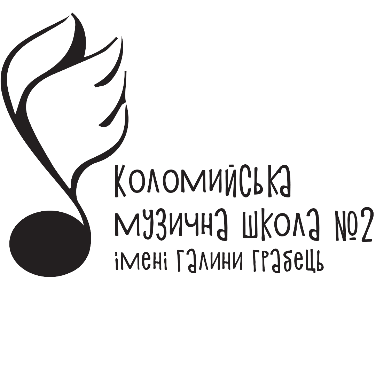 2024 рік
І.  ЗАГАЛЬНІ  ВІДОМОСТІ  ПРО  ЗАКЛАД 

  1.1. Повна назва школи:
         Комунальний заклад « Коломийська музична школа № 2  імені Галини Грабець»
           скорочено згідно Статуту  «Коломийська МШ № 2 ім. Г. Грабець»

 1.2. Фактична адреса закладу, телефон, факс, електронна пошта:   
      78203,  Івано - Франківська обл., м. Коломия,  
                                                                      вул. Чайковського, 22

        тел.  (03433)  4 – 73 – 22;    e-mail: dmshgrabec@ukr.net ,  
                                                                  dmshgrabec@gmail.com
ІІ.  МАТЕРІАЛЬНО - ТЕХНІЧНА БАЗА 


     2.1.    Зроблено косметичний ремонт концертної зали.

     2.2.    У  2024 році придбано  за  послуги бюджетних установ :

стенди на суму                                12 000 грн.;
крісла учнівські та меблі на суму 99 700 грн.;
двері на суму                                   99 500 грн.;
колонки на суму                                5 200 грн.;
цимбали на суму                             99 940 грн.;
принтер на суму                             17 200 грн.
малоцінний  інвентар на суму         7 500 грн.
                Всього: 341 040 грн.
2.3.            ДИНАМІКА  ВИКОРИСТАННЯ  БЮДЖЕТНИХ   КОШТІВ  
                                                       В ПОРІВНЯННІ: 






У 2023  році  проведена заміна системи опалення  на суму 
                                                                                                    1 452 000,00 грн.
ІІІ.    НАВЧАЛЬНИЙ ПРОЦЕС

3.1.  Програмне забезпечення
     Коломийська МШ № 2 ім. Г. Грабець здійснює навчально-виховний процес за Типовими навчальними планами та Освітніми програмами елементарного та базового  рівня початкової мистецької освіти 
                                                                                                                              (наказ № 352 від 24.04.2019 р.).
3.2. В школі працює 34 викладачі та функціонує  4 відділи:
фортепіанний відділ
навчається  225 
учнів
відділ струнно-смичкових  інструментів
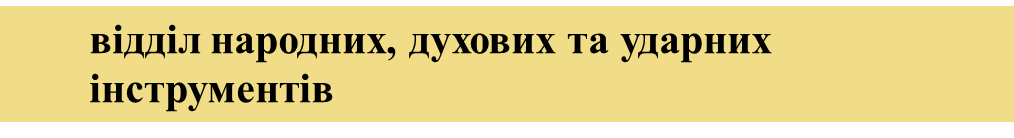 вокально-теоретичний відділ
3.3.     МЕТОДИЧНА РОБОТА.
    прочитано:
       -  10  методичних доповідей;
       -  8   музичних повідомлень;
 проведено:
       -  7  відкритих  уроків.

Викладачі школи систематично підвищують свій фаховий рівень:
проходять курси підвищення кваліфікації;
беруть участь у вебінарах, семінарах, майстер-класах, лекціях.
3.4.     У  2024   році   37  учнів  отримали свідоцтво про закінчення музичної школи.


Випускники  2024 року,  які  продовжили    навчання   у вищих мистецьких  навчальних
                                                                                                                                      закладах:

Гушулей  Ксенія –  Івано-Франківський  фаховий  музичний  коледж  імені Дениса 
                                                                                                                                  Січинського, фортепіано;
Середюк Софія –  Івано-Франківський  фаховий  музичний  коледж  імені Дениса 
                                                                                                                                  Січинського, фортепіано;
Сава Максим  –  Івано-Франківський  фаховий  музичний  коледж  імені Дениса 
                                                                                                                                         Січинського, кларнет;
Мельничук Роман –  Івано-Франківський  фаховий  музичний  коледж  імені Дениса
                                                                                                                                               Січинського, гітара.
3.5.      Оплата за навчання становить   від    300  до 400 грн.

Також є пільги для учнів:
з малозабезпечених сімей;  дітей-сиріт;   дітей-інвалідів;  дітей, батьки яких є учасниками 
     бойових дій;   дітей, батьки яких загинули в зоні АТО, в зоні бойових дій;  дітей, які 
                                                   навчаються на двох відділах або  в двох мистецьких установах.

Пільговий контингент від загальної кількості учнів становить 42,6 %.


На даний час  в школі навчається  11  учнів  ВПО
та працює   1  викладач  ВПО.
IV.   РЕЗУЛЬТАТИ  ПЕРЕМОГ   УЧНІВ  В  КОНКУРСАХ,  ФЕСТИВАЛЯХ,  ОГЛЯДАХ
Міжнародні конкурси  -    27  переможців
Всеукраїнські конкурси  - 13  переможців
Обласний конкурс виконавської майстерності   -  1 переможець
Міські  конкурси –               6 переможців

      Всього   47  призових  місць
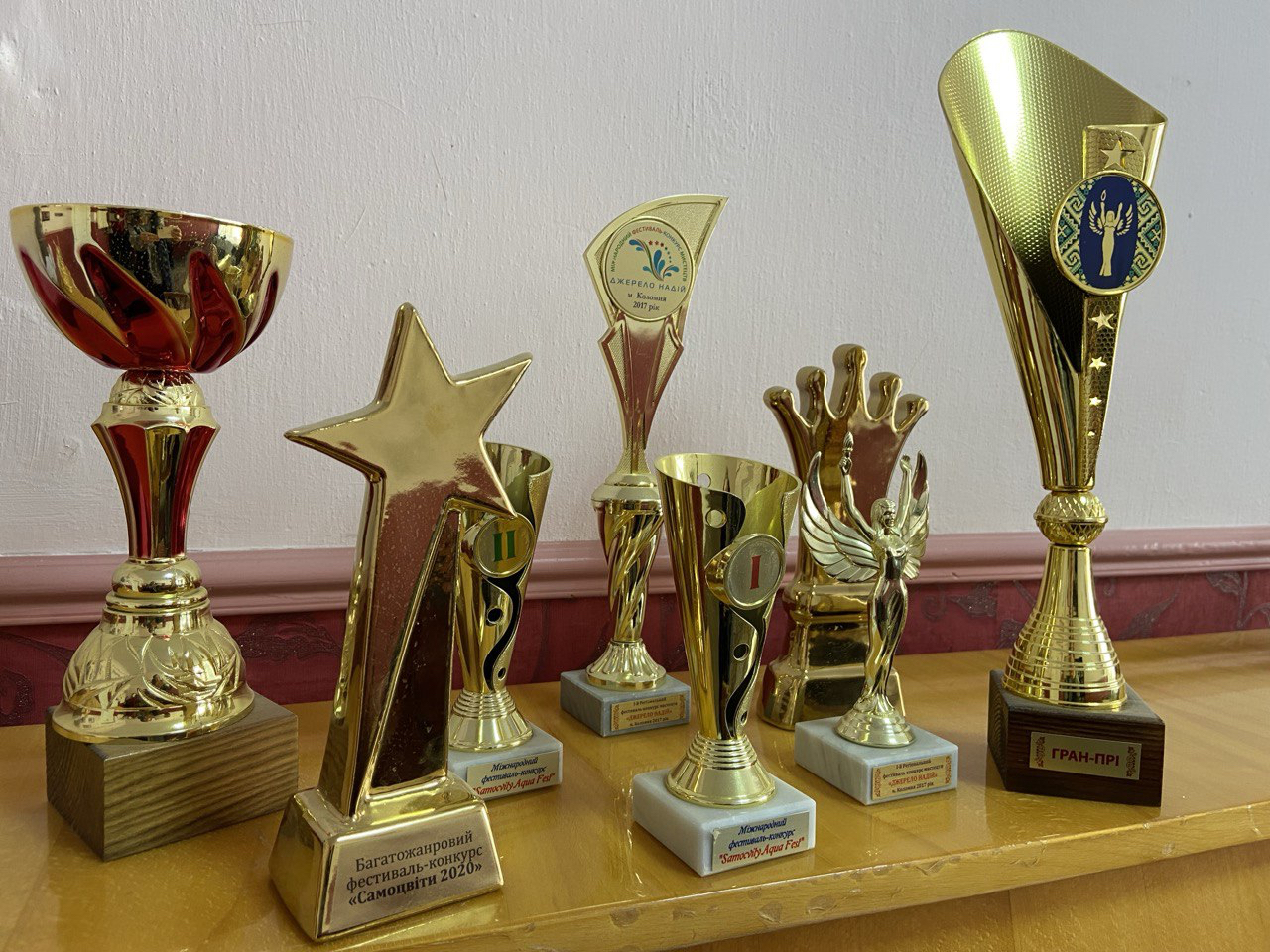 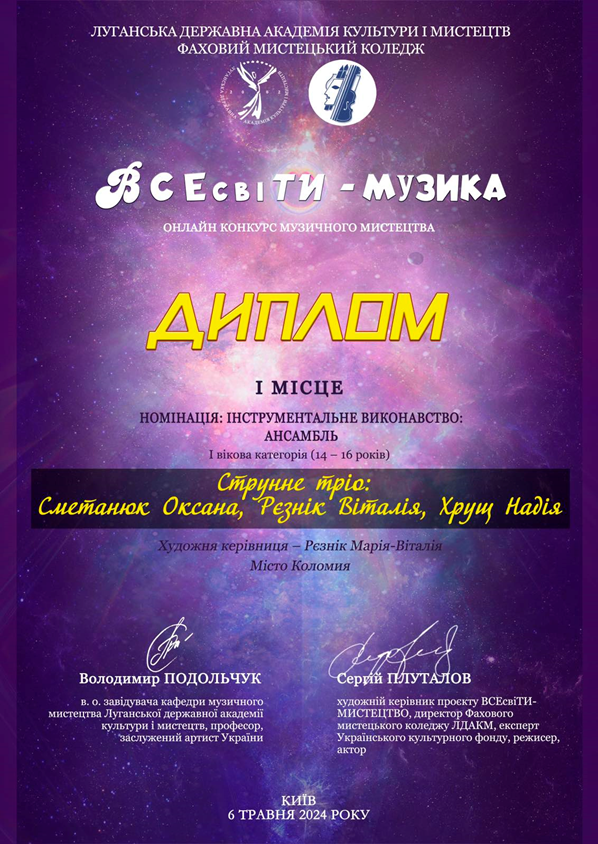 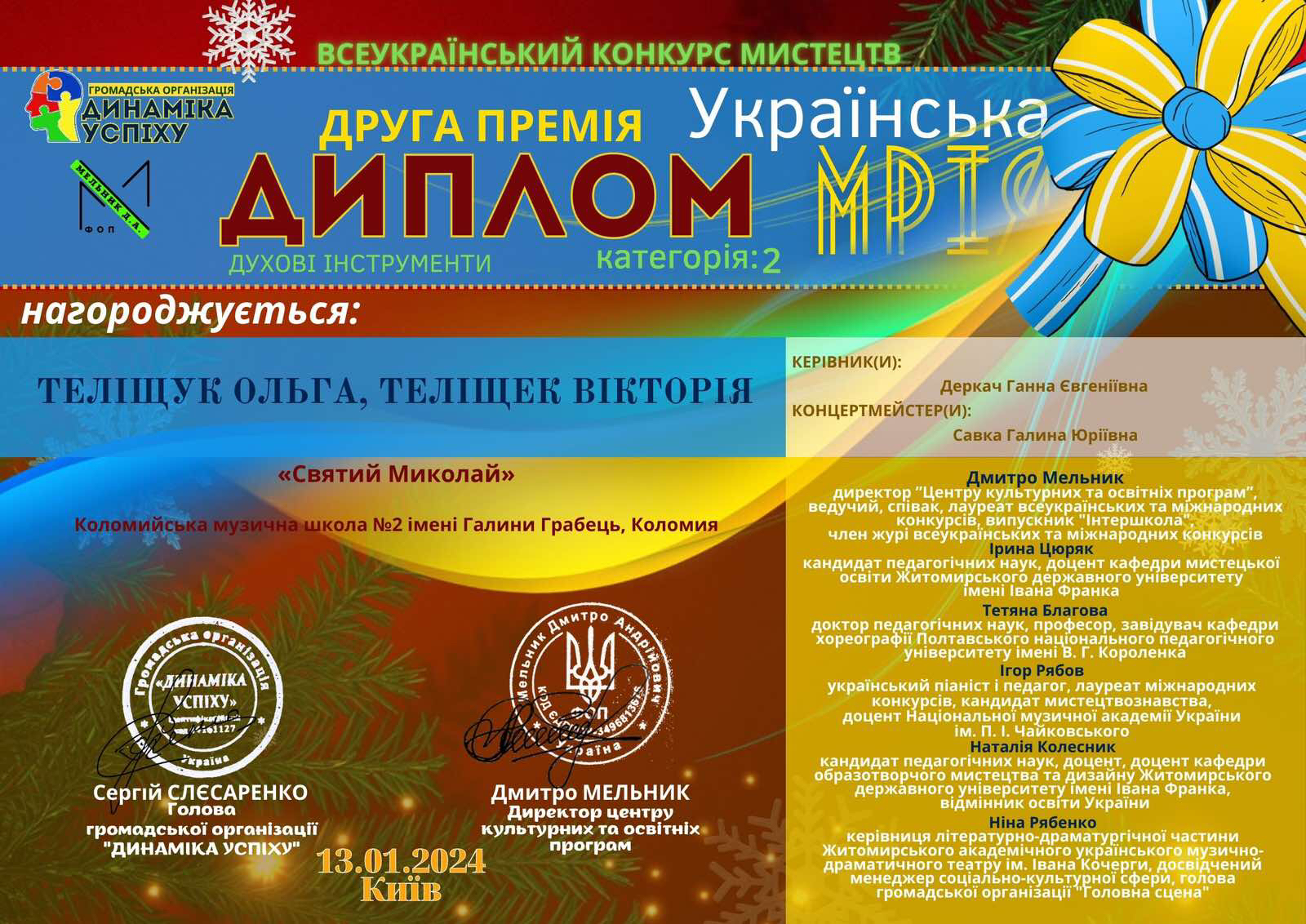 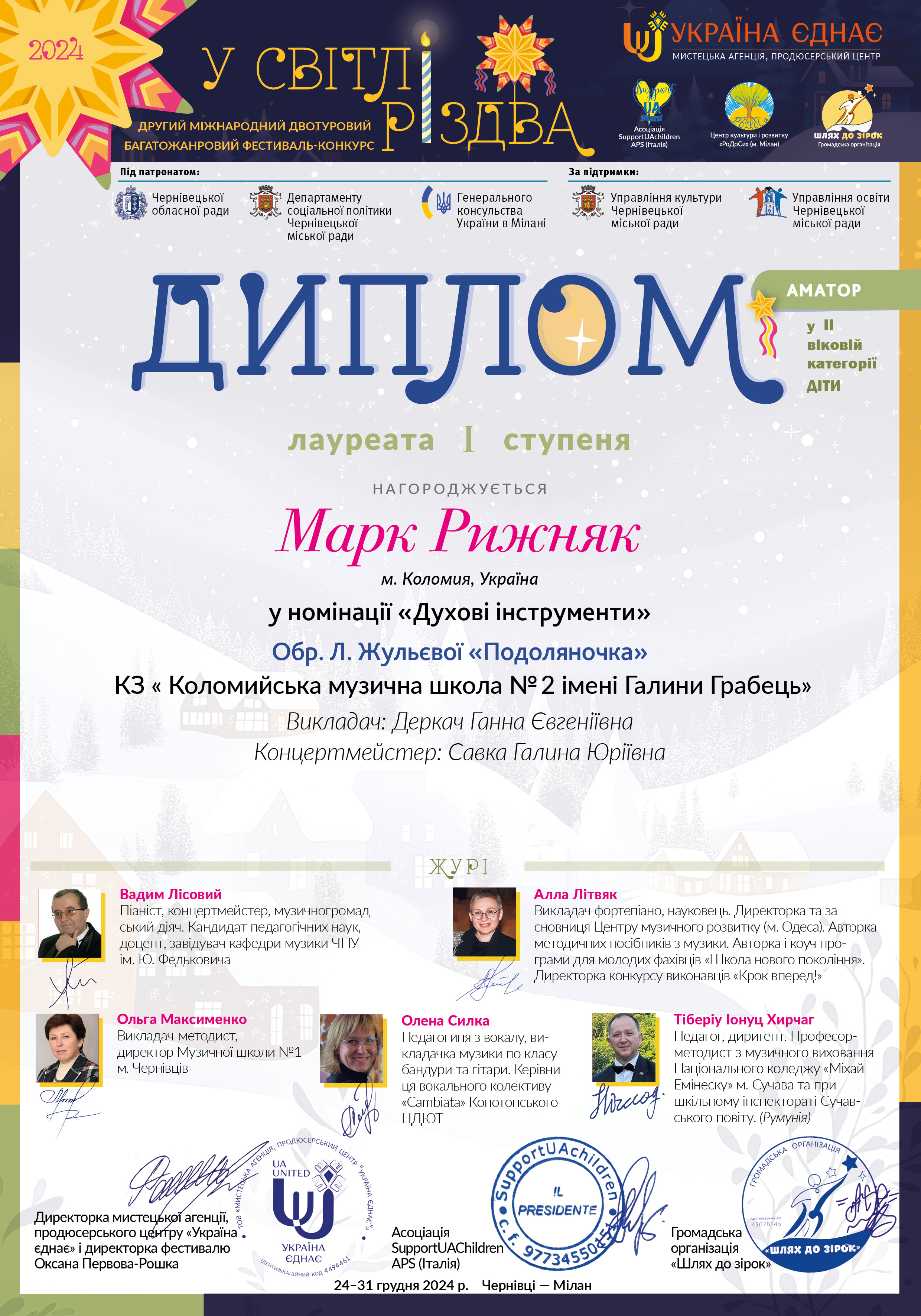 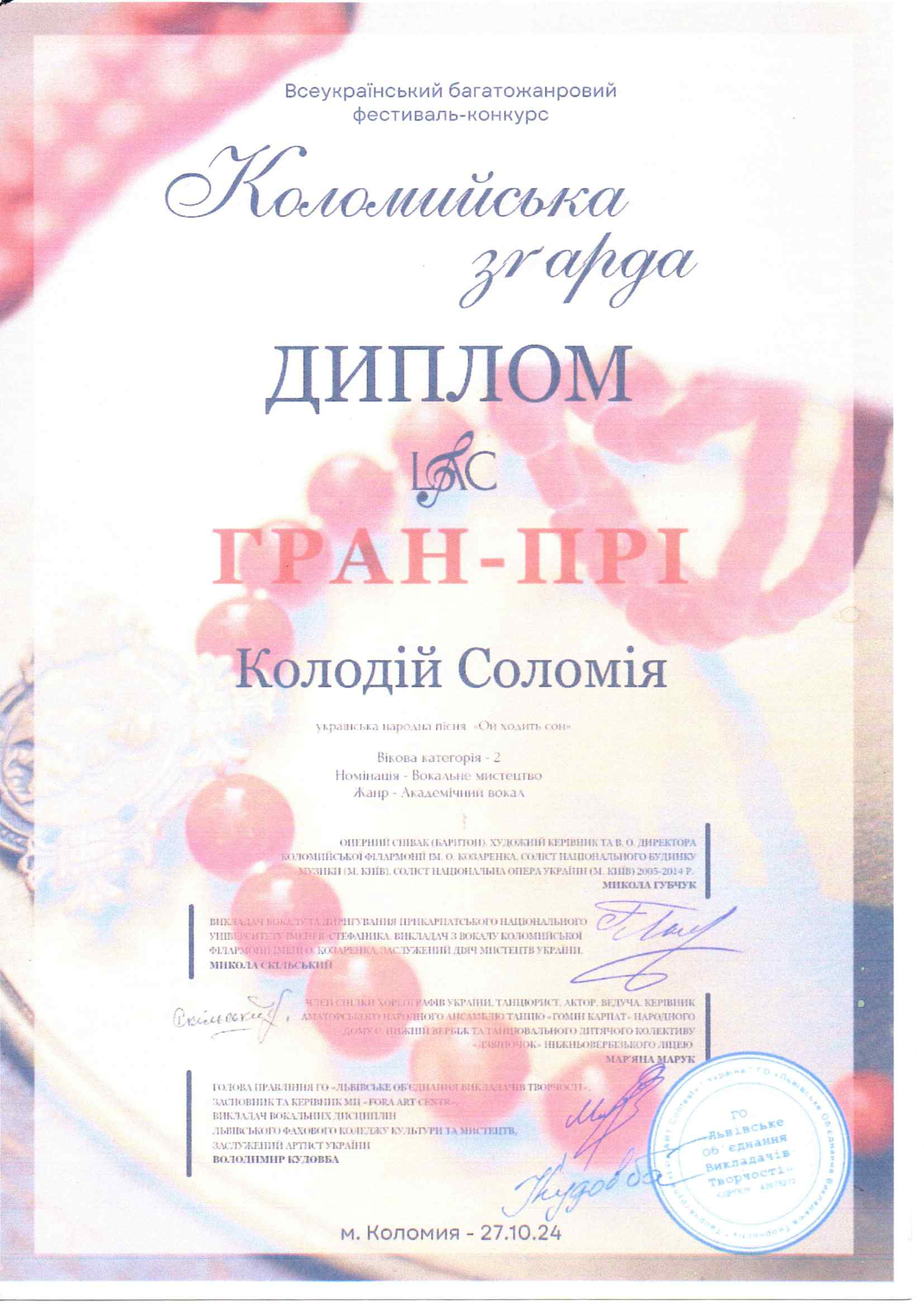 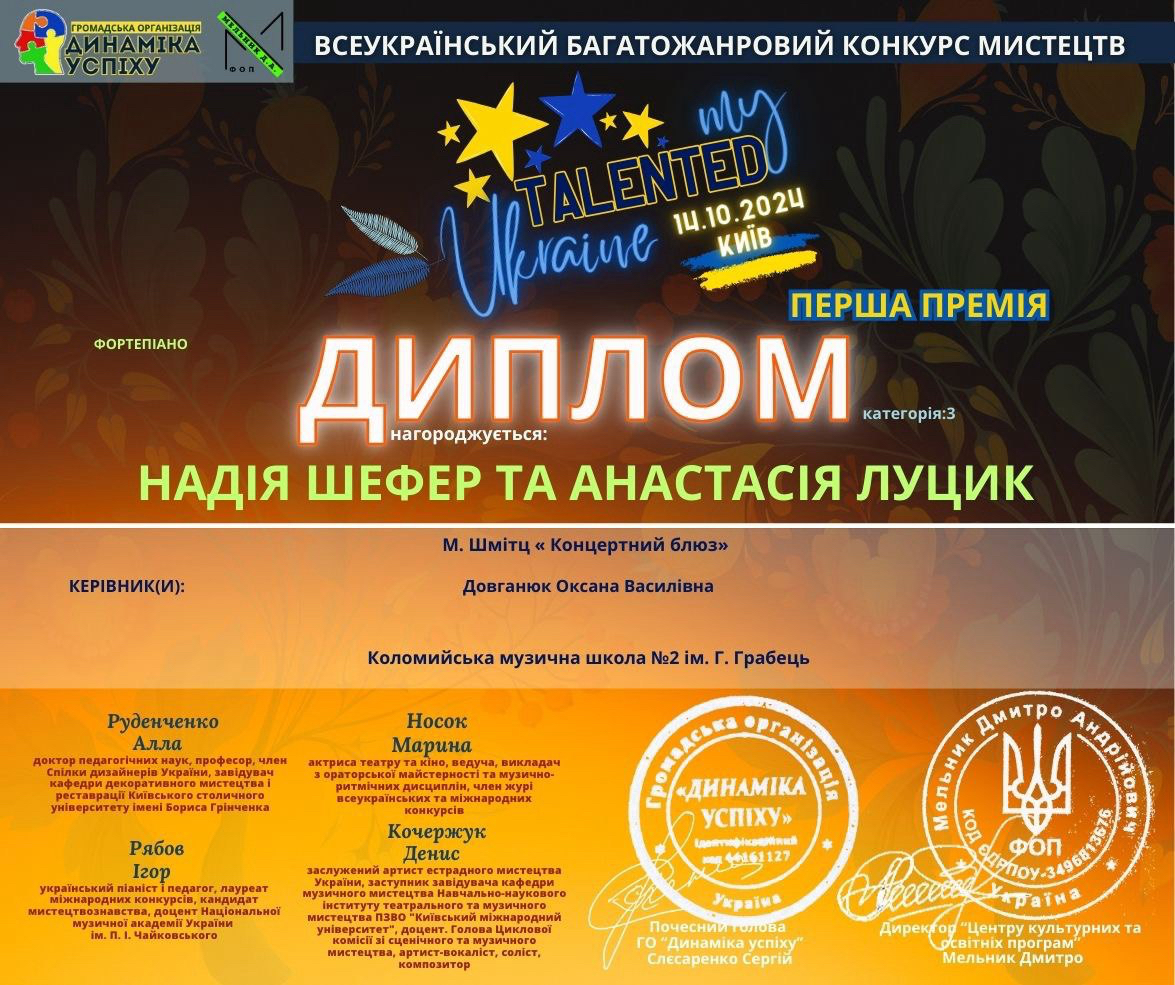 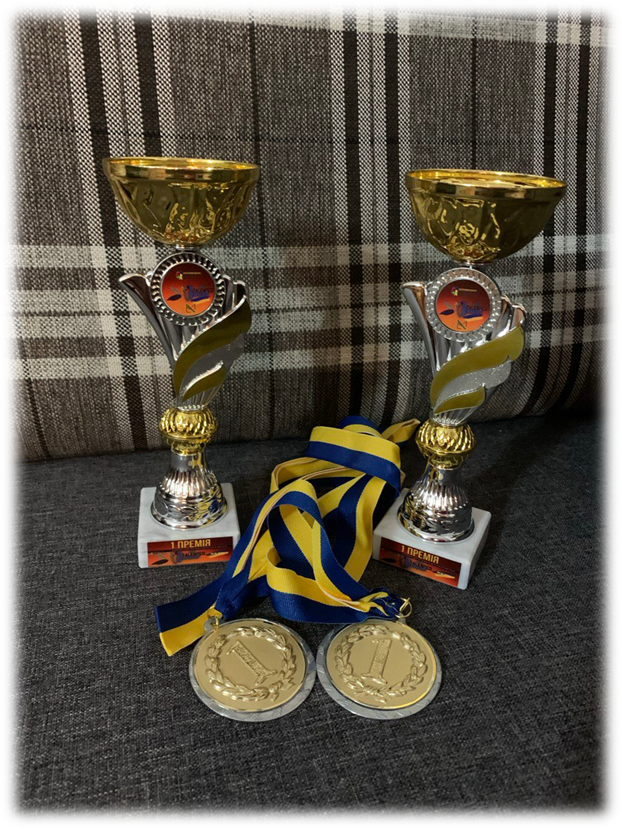 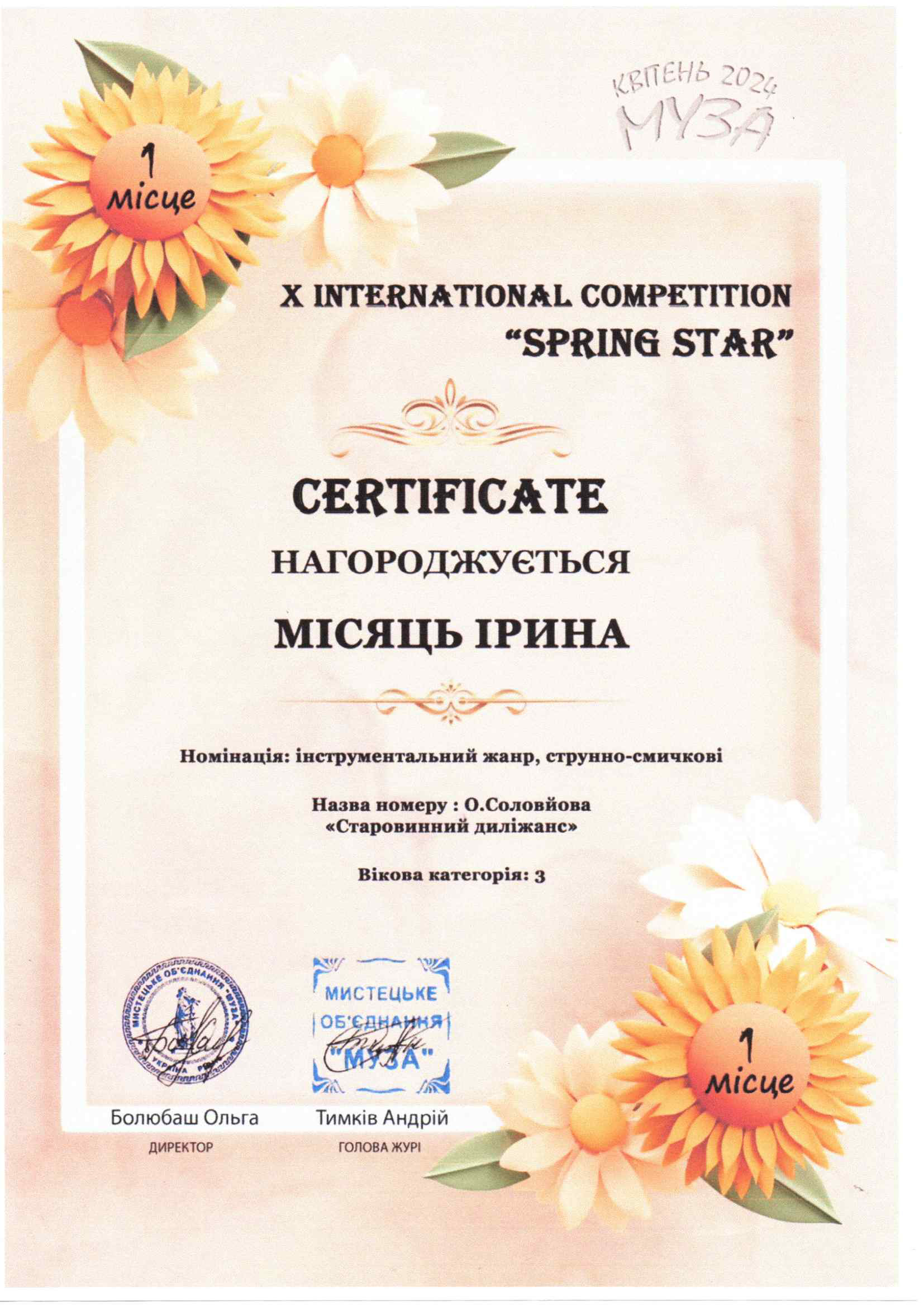 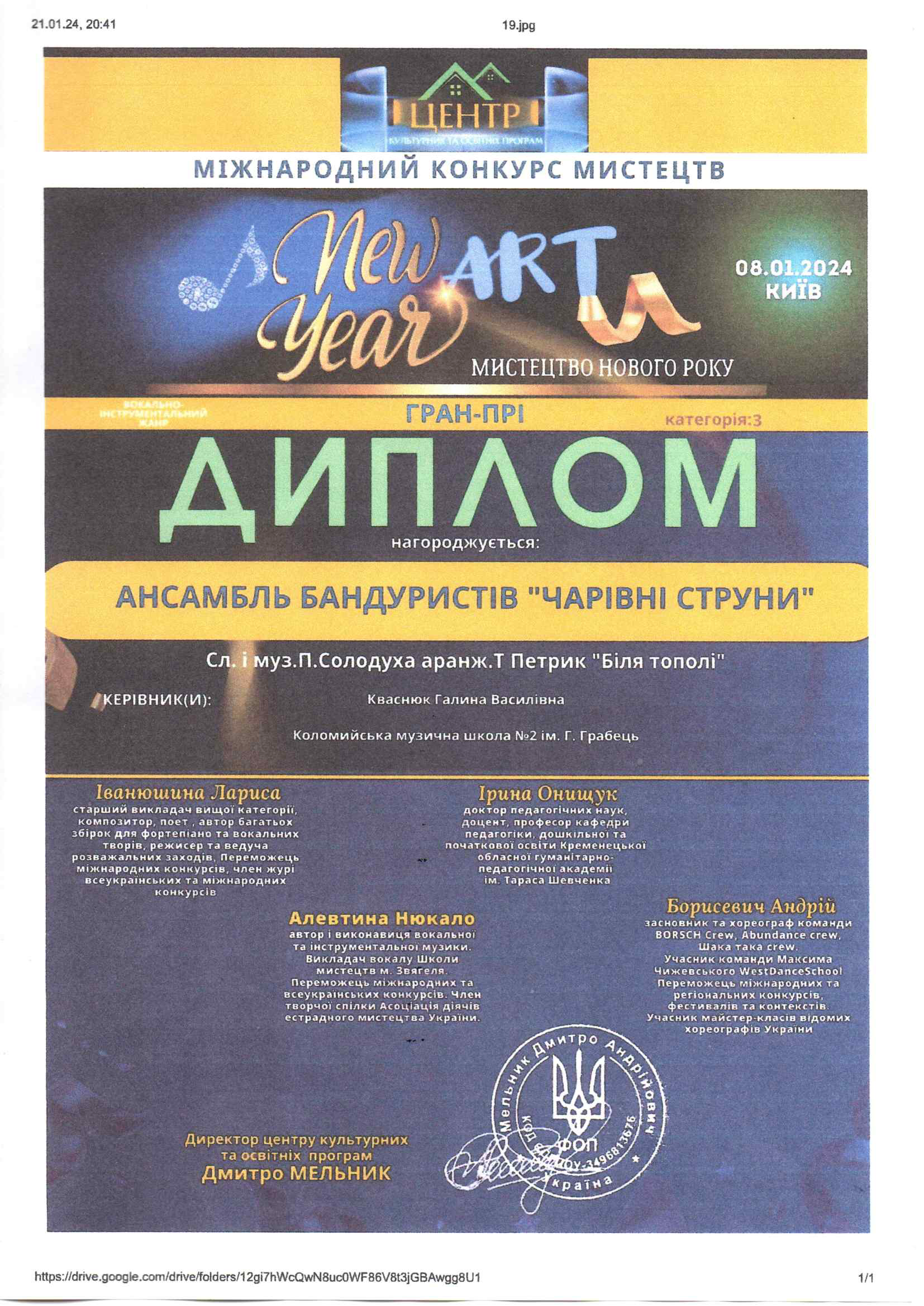 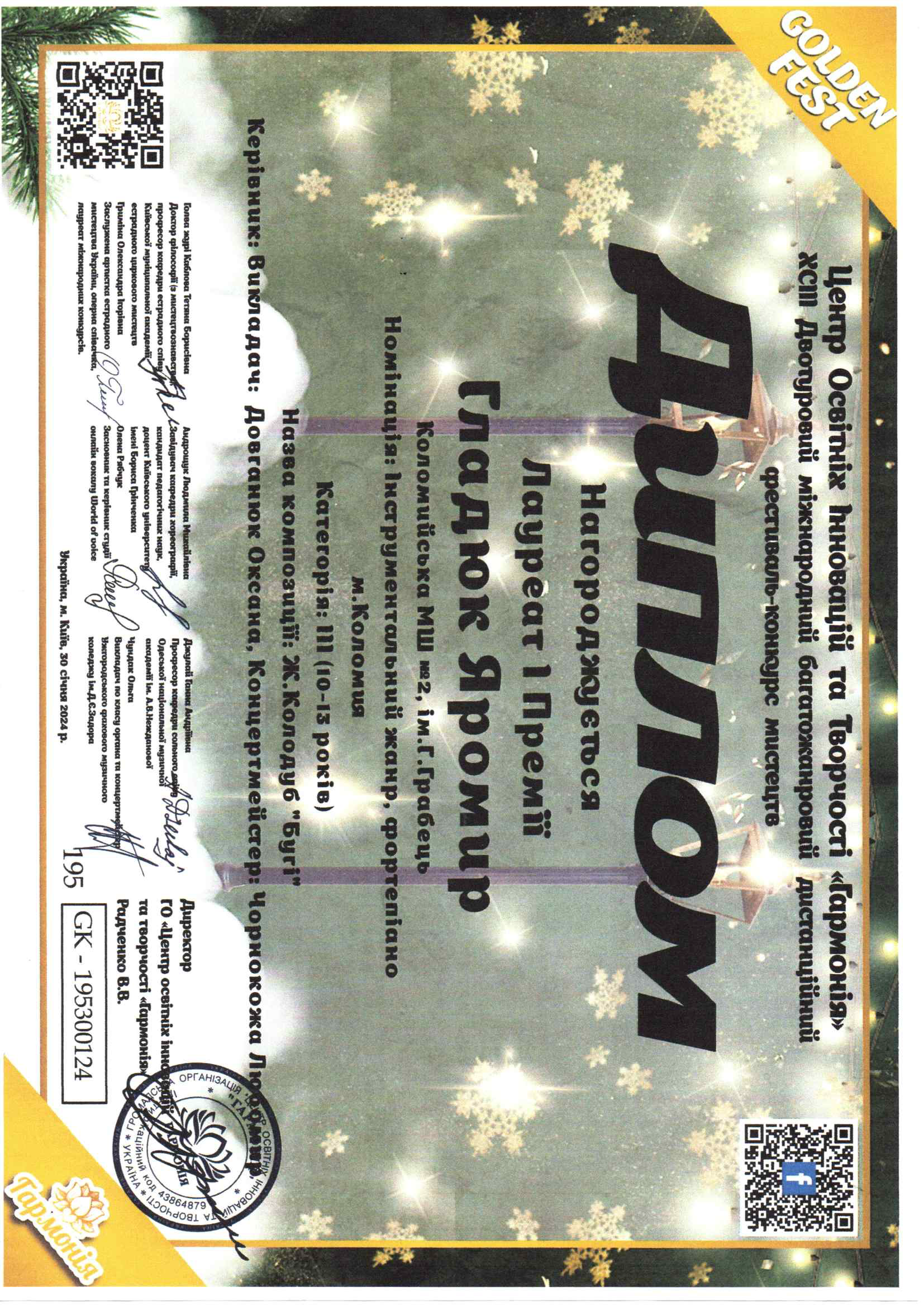 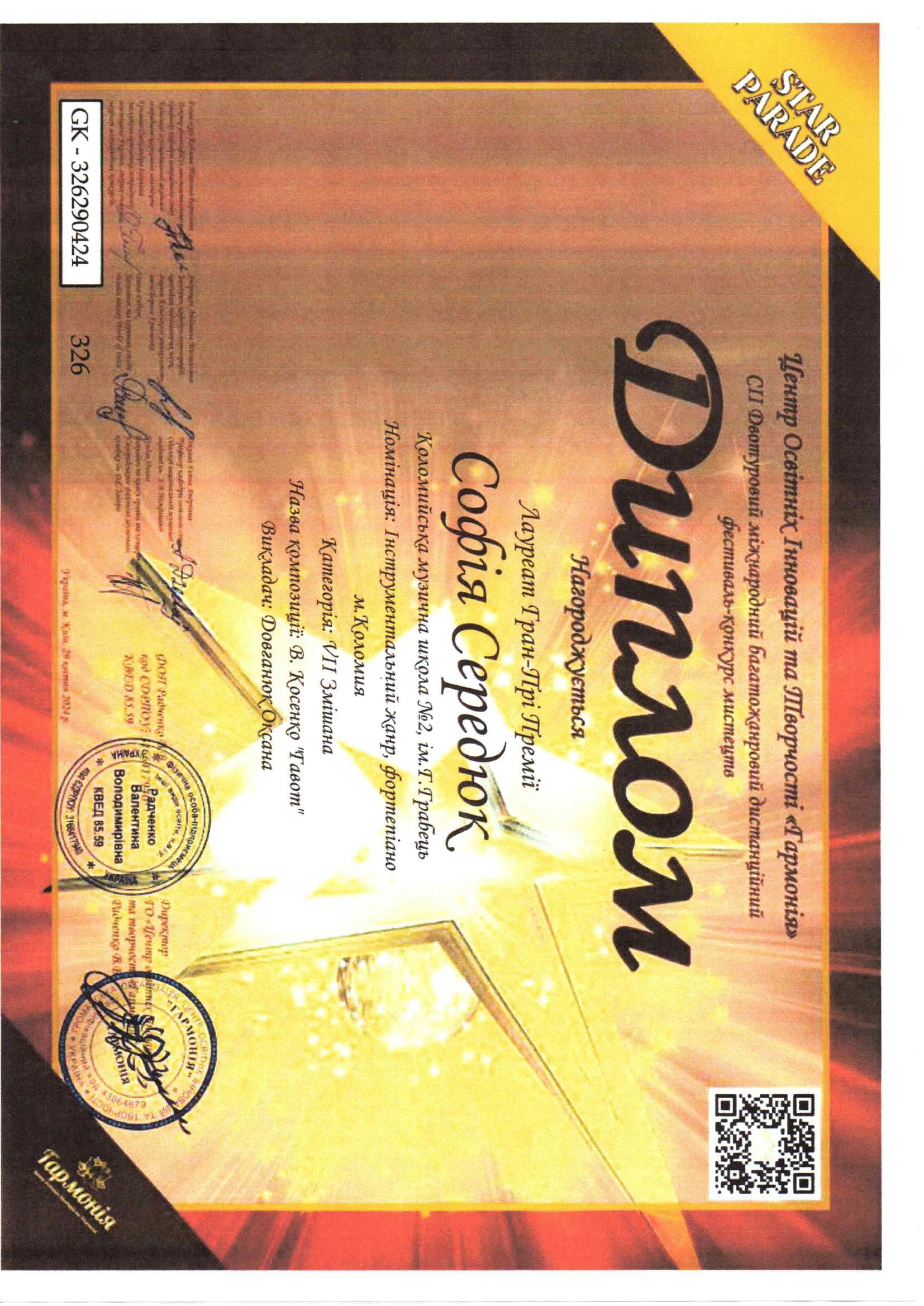 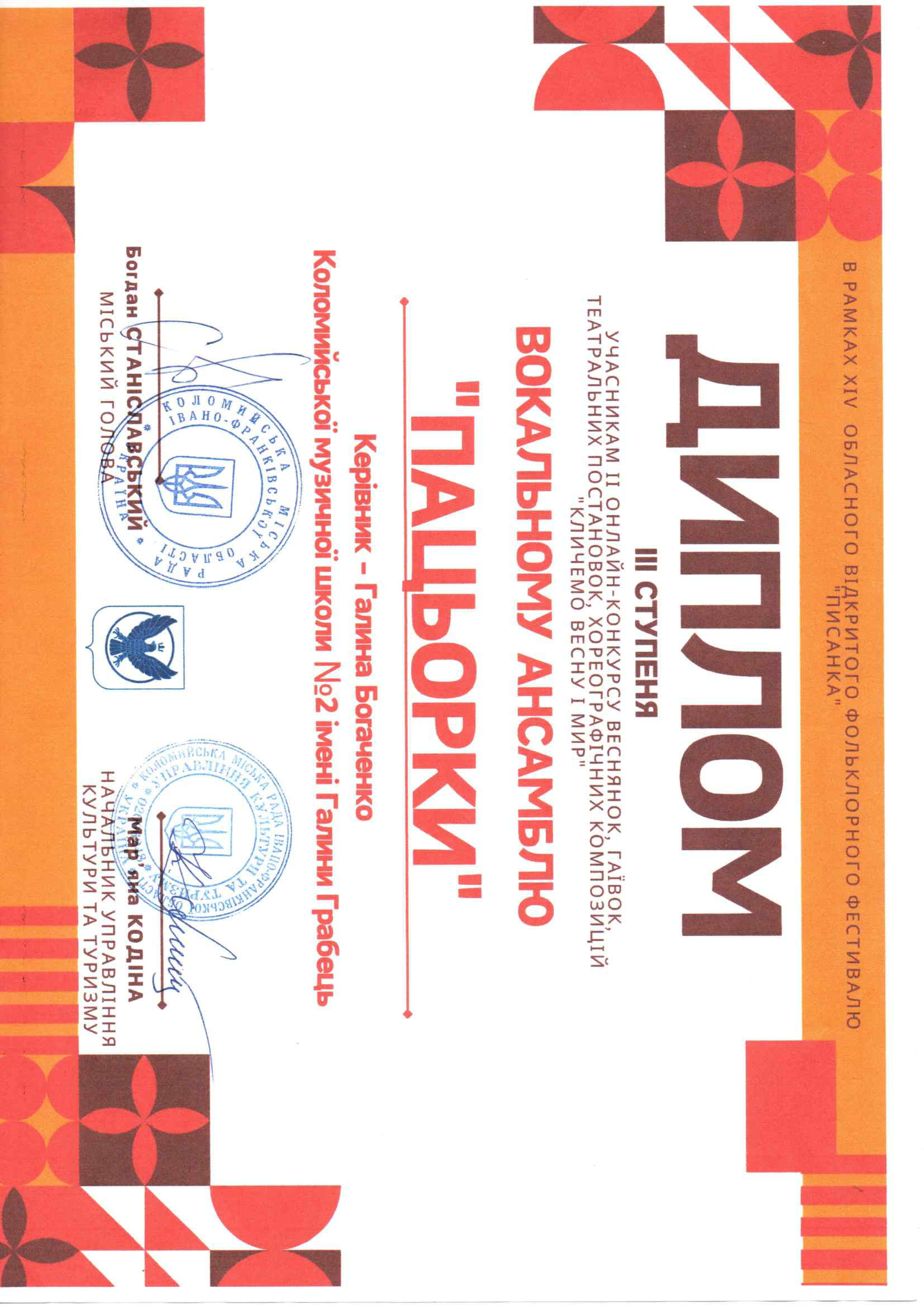 V.   КОНЦЕРТНА     ТА  ВОЛОНТЕРСЬКА  ДІЯЛЬНІСТЬ 
  5.1.    За  2024 рік викладачами та учнями  школи було проведено 57  різноманітних
       розвиваючих заходів, з них  19 – за межами закладу ( Коломийський педагогічний
       фаховий коледж, ліцеї, дошкільні навчальні заклади).
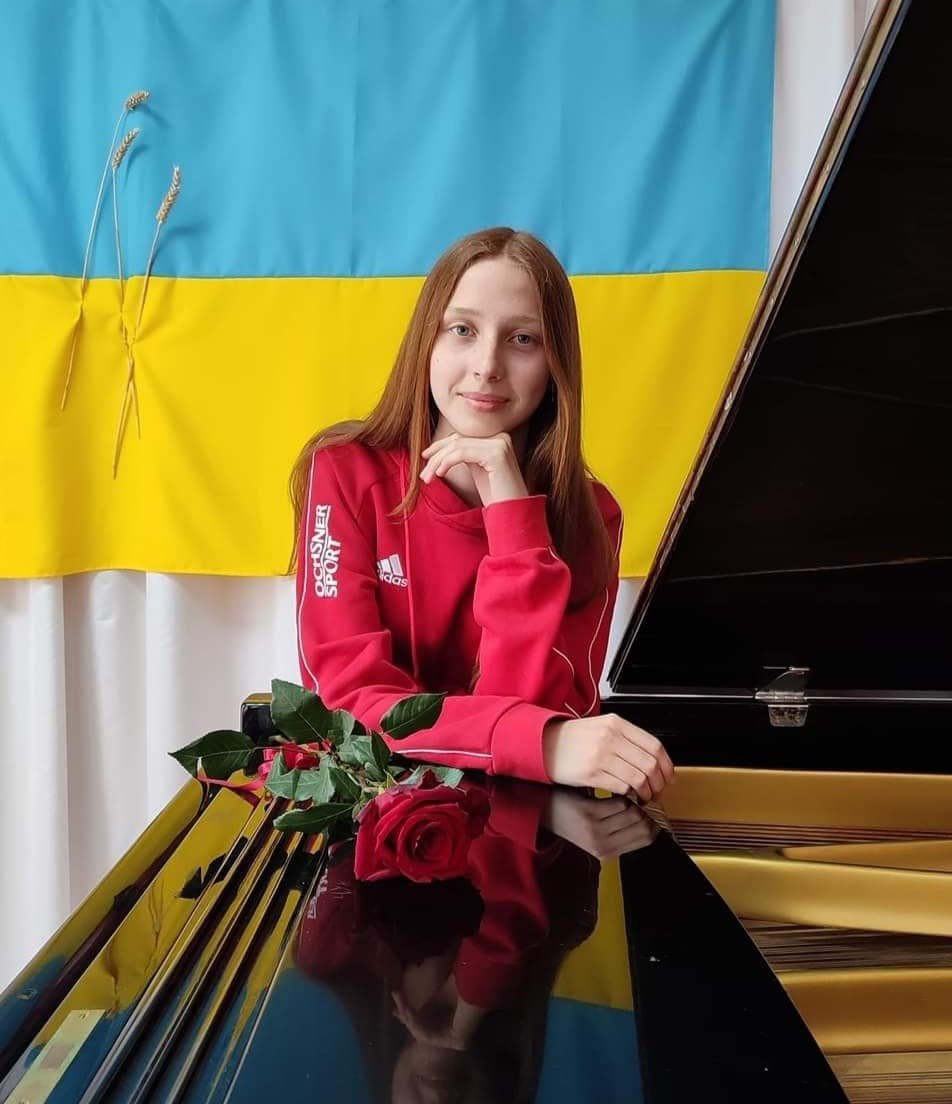 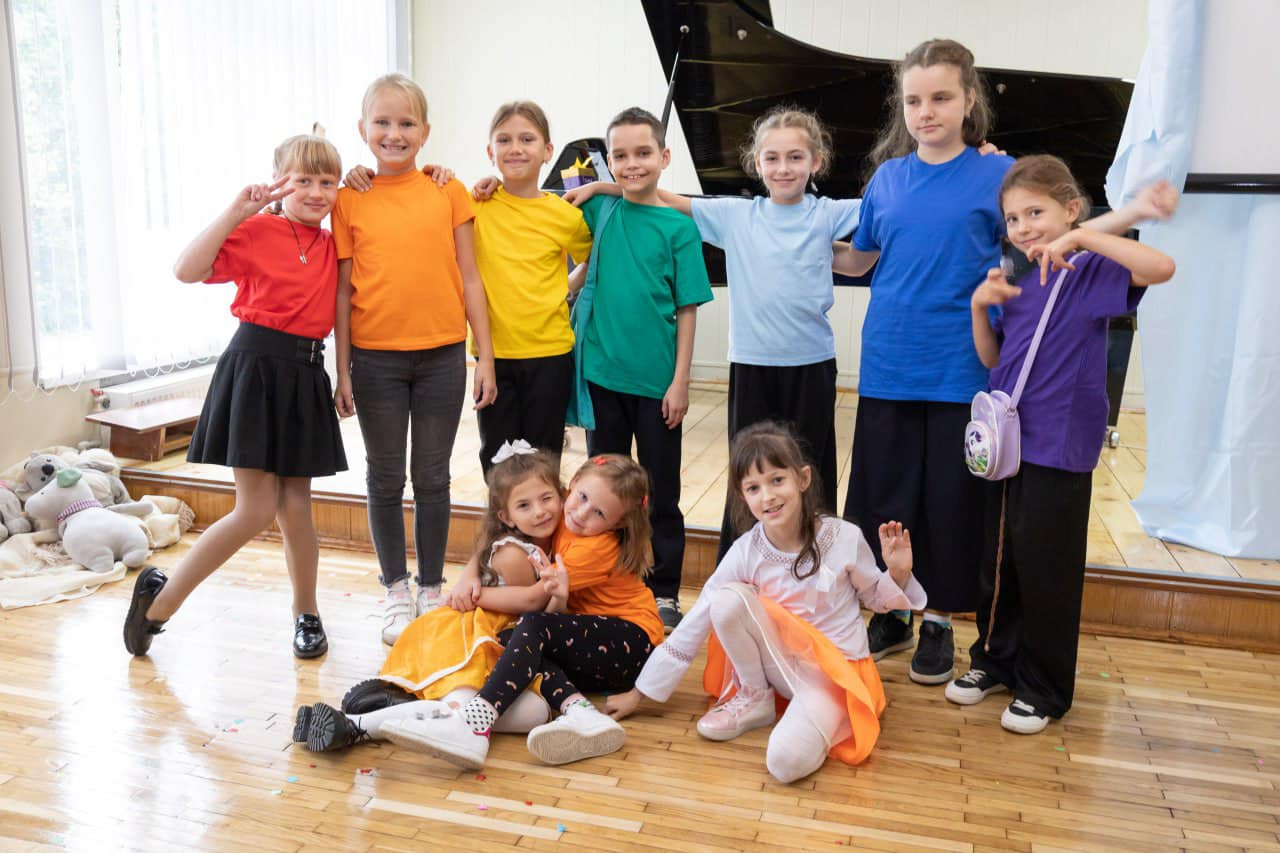 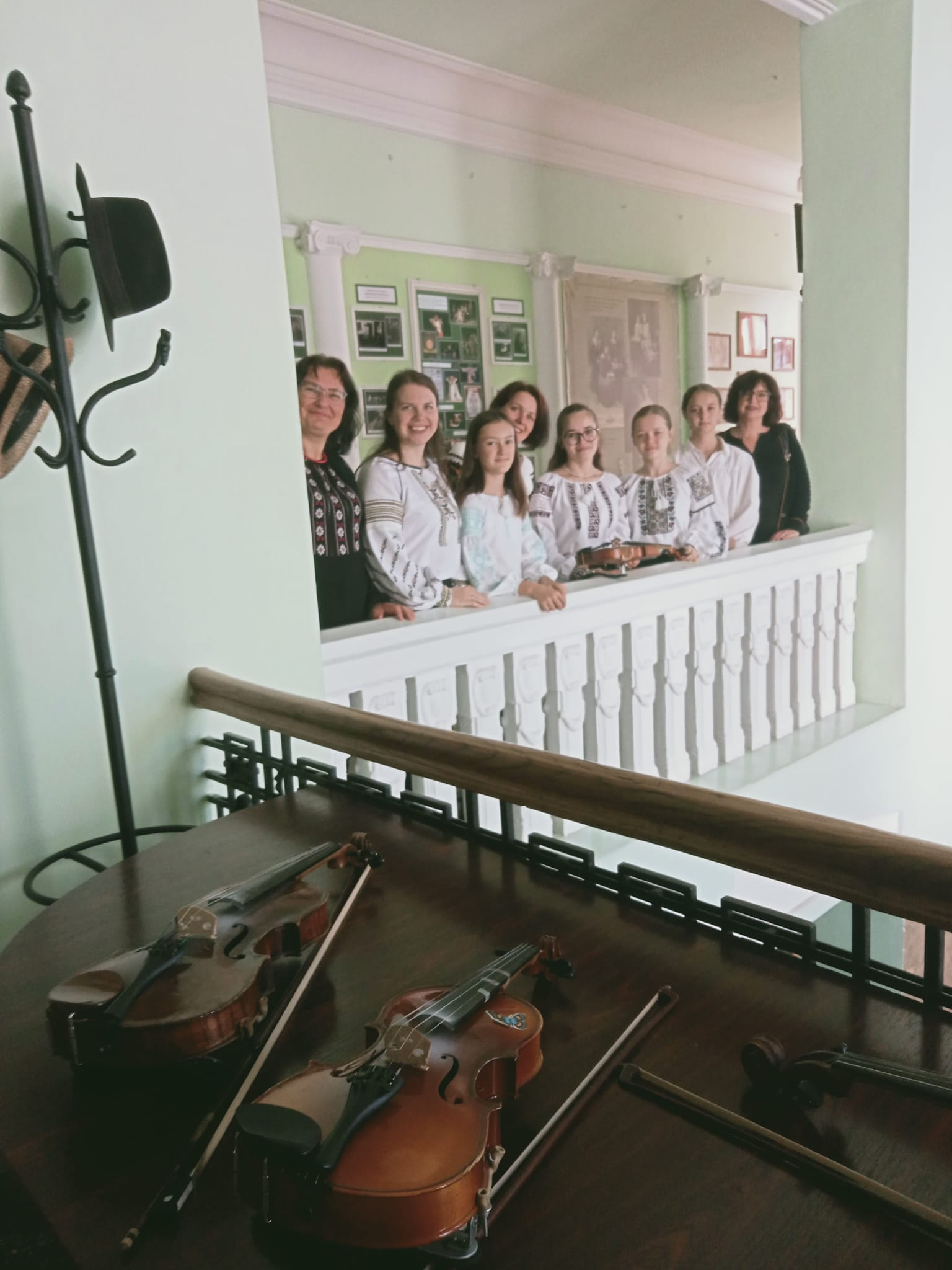 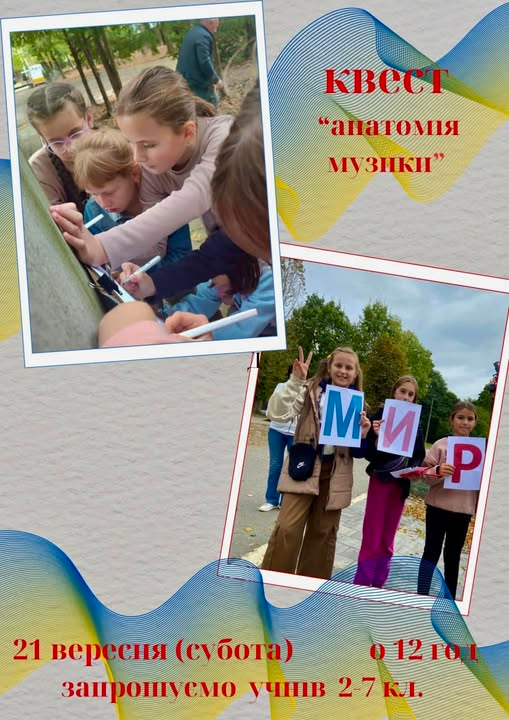 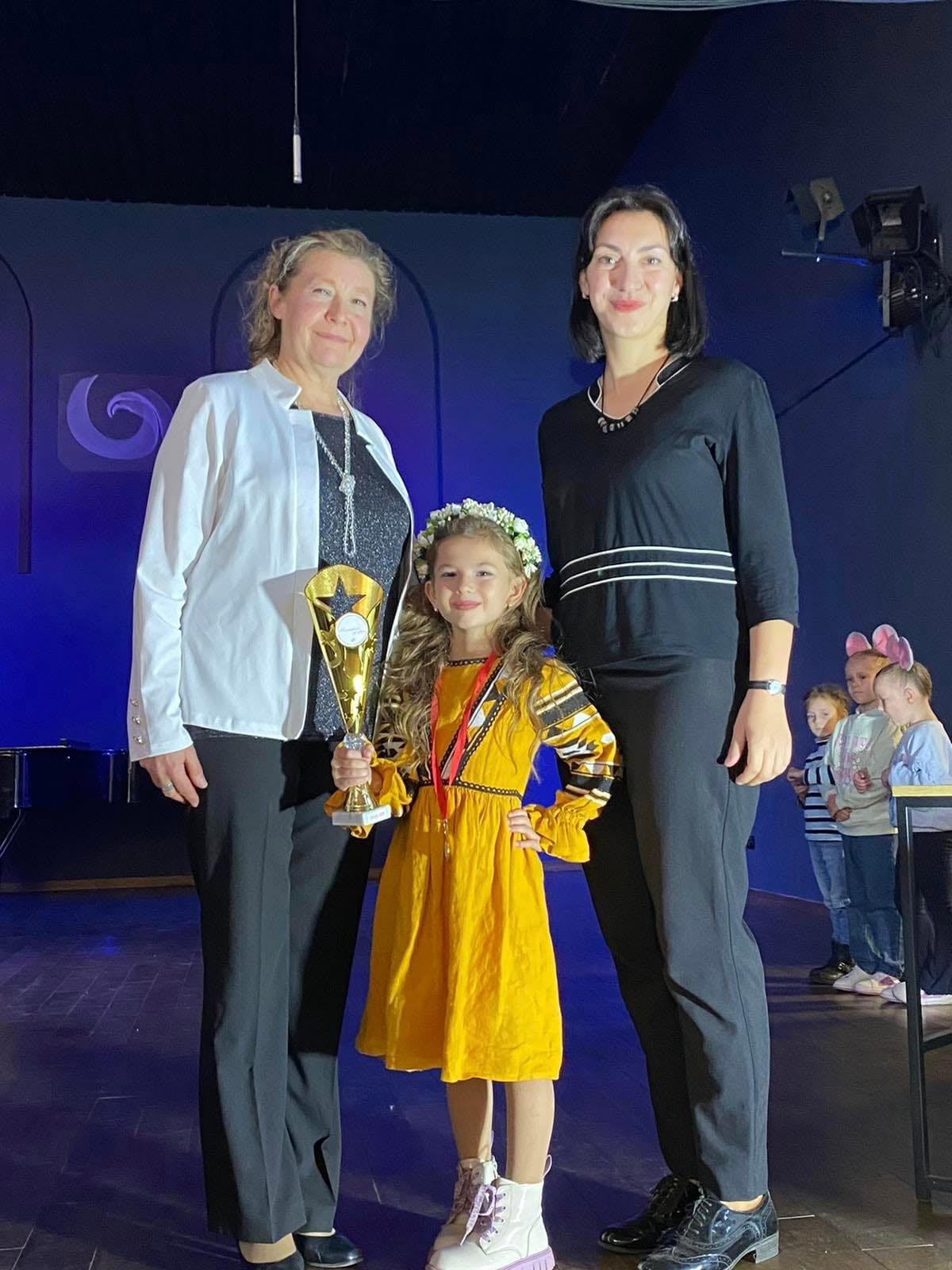 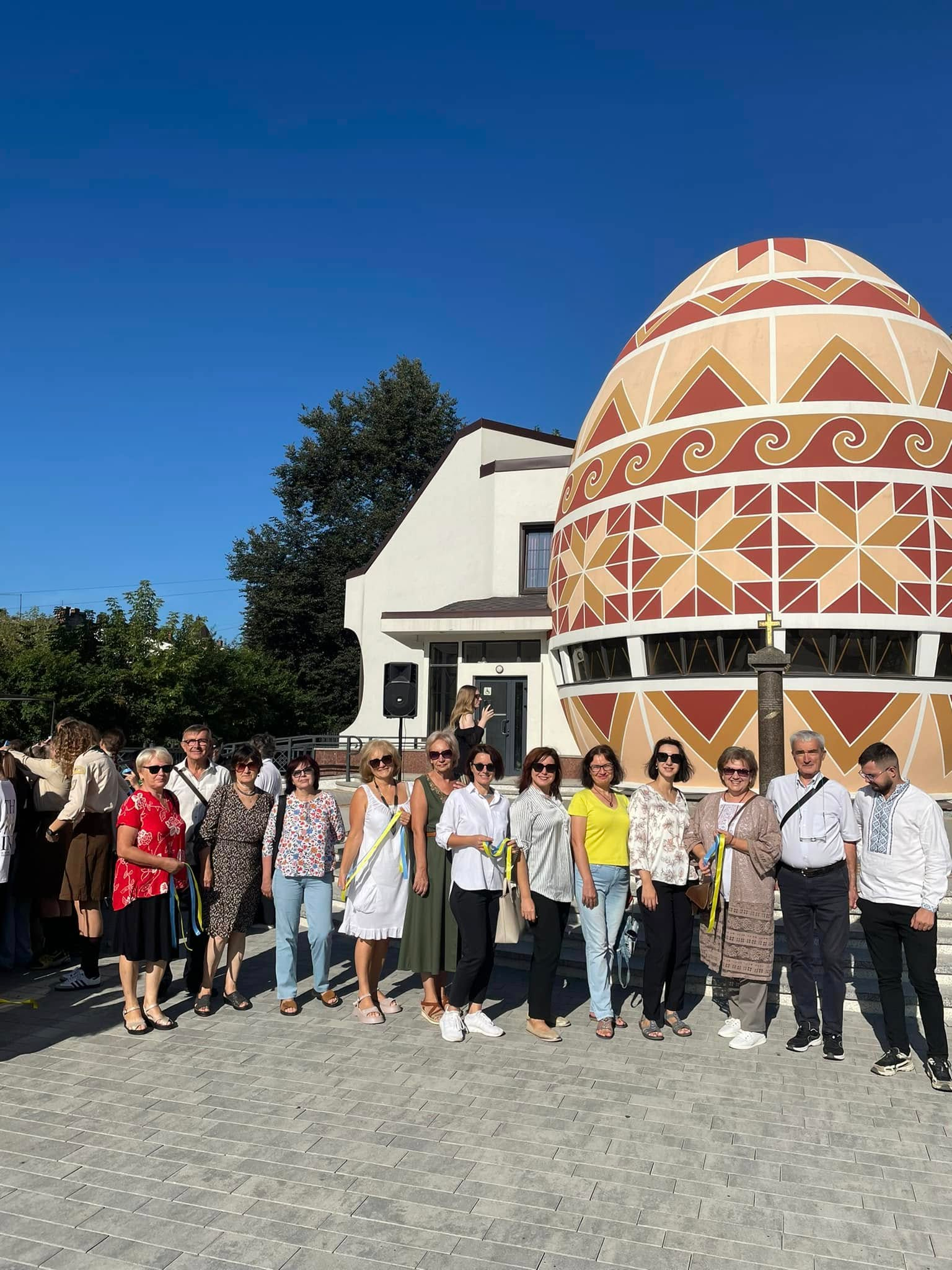 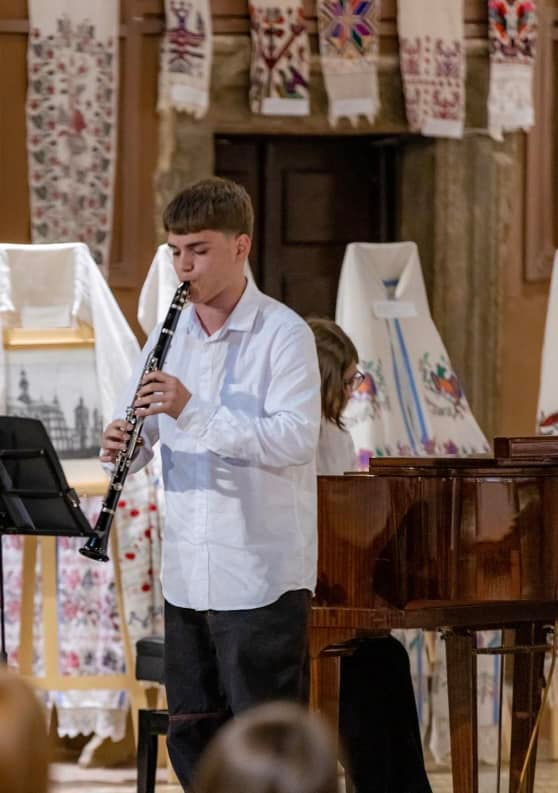 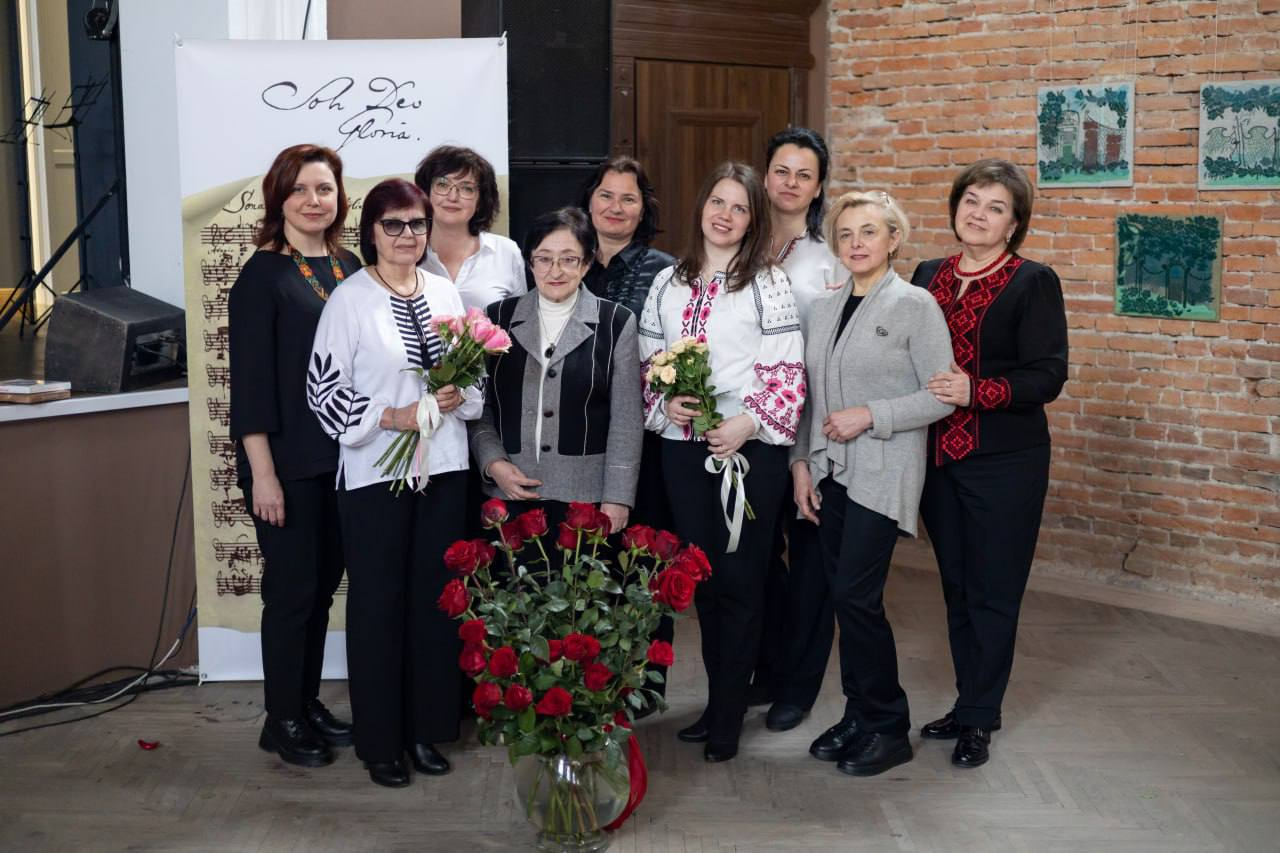 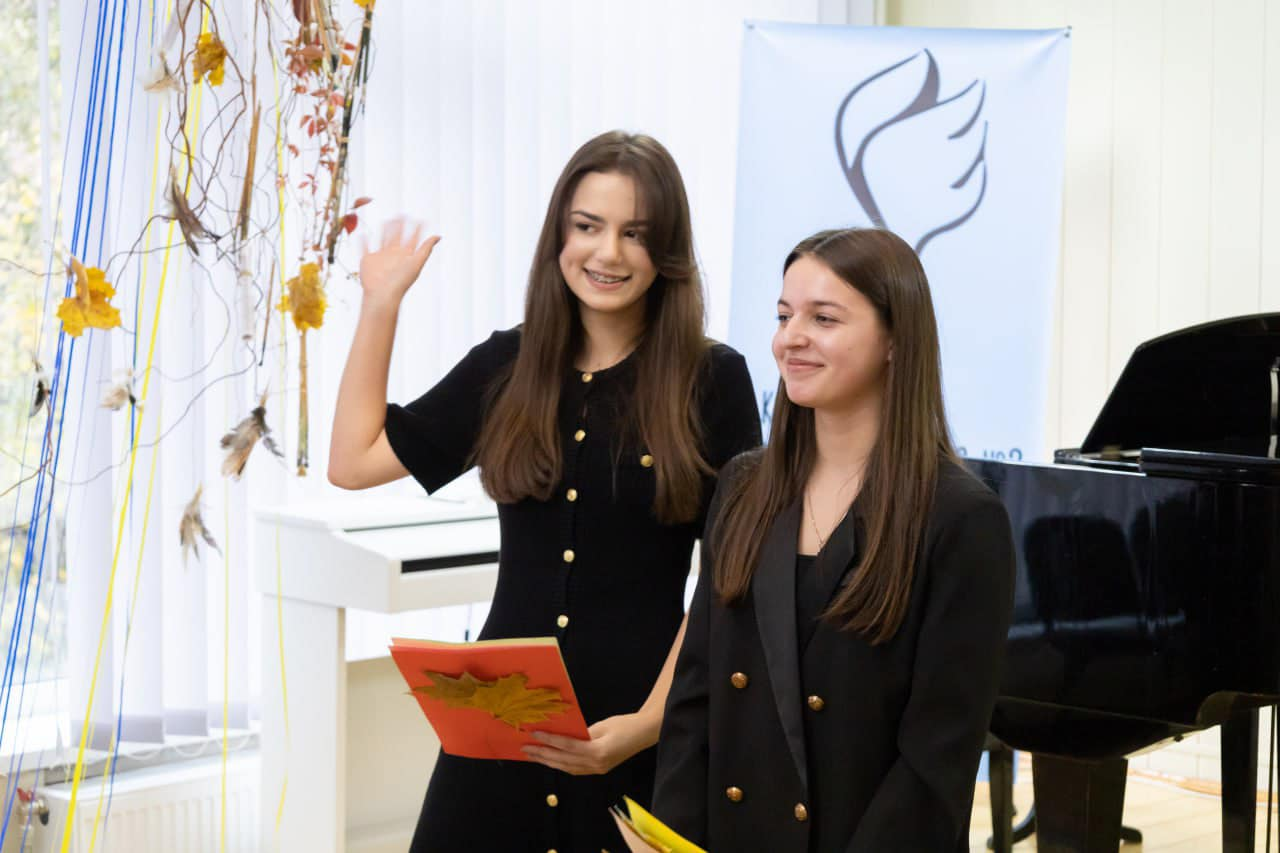 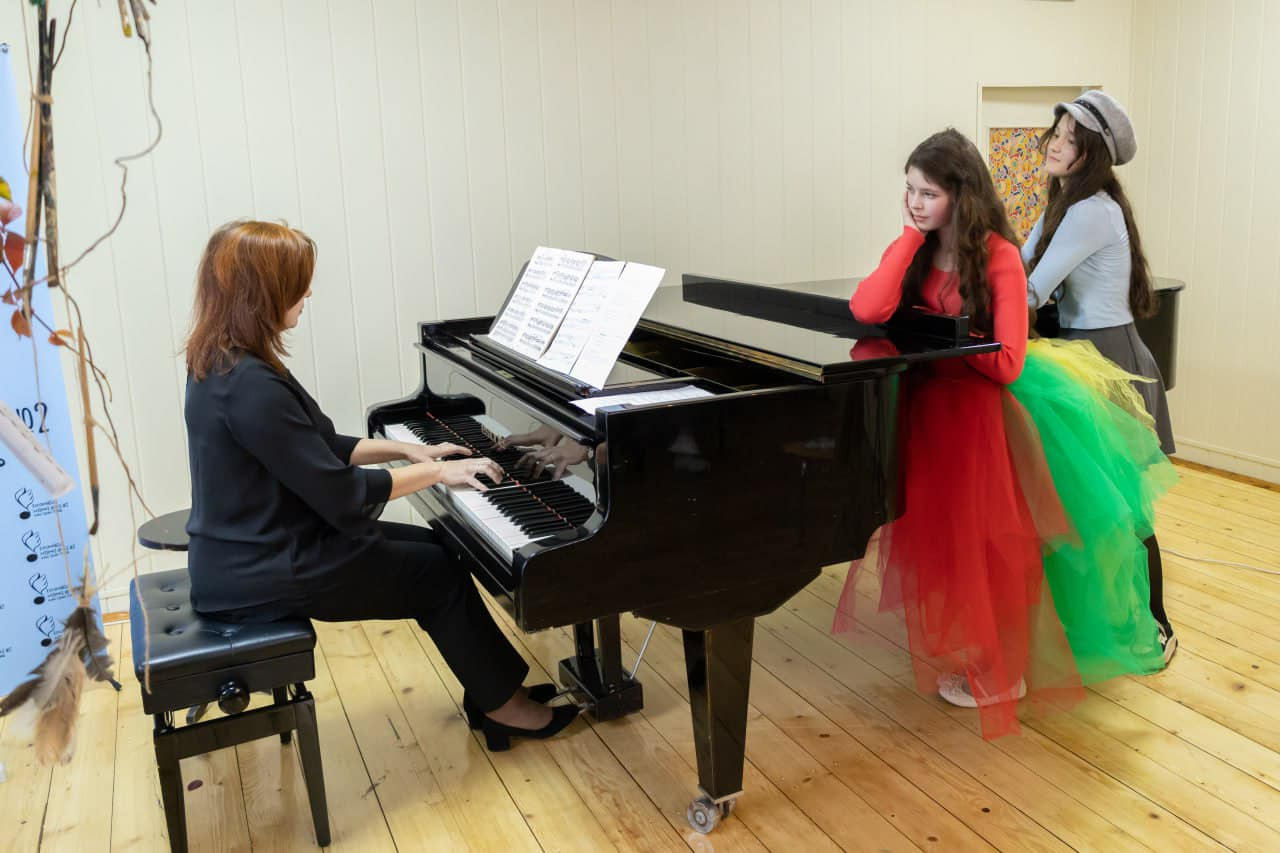 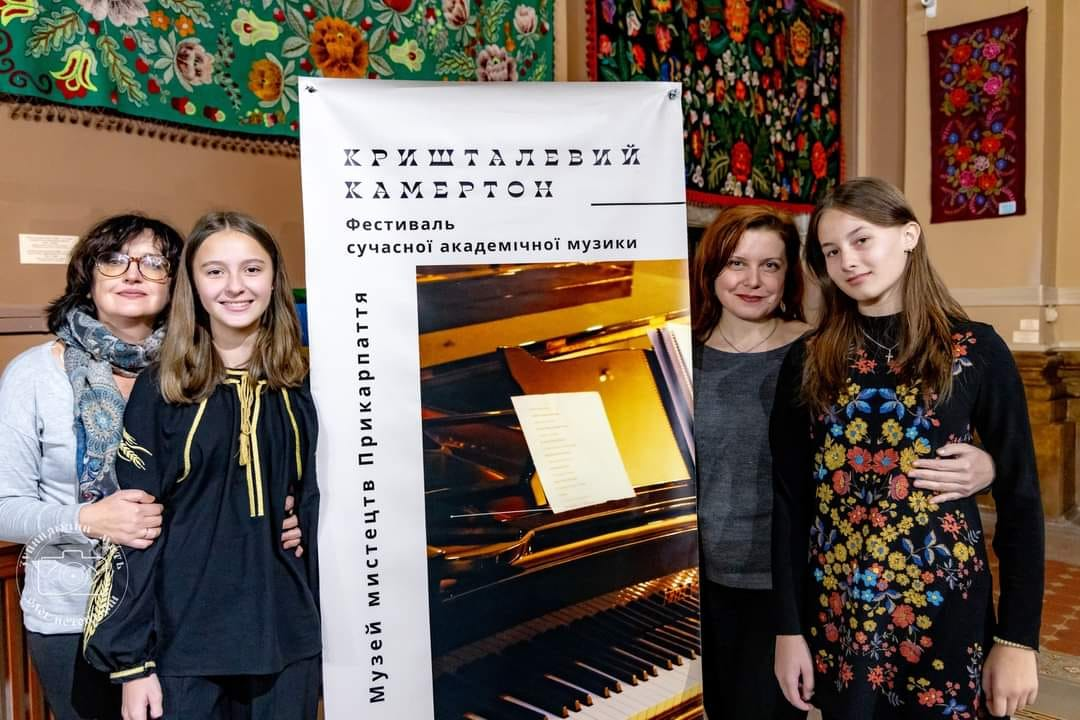 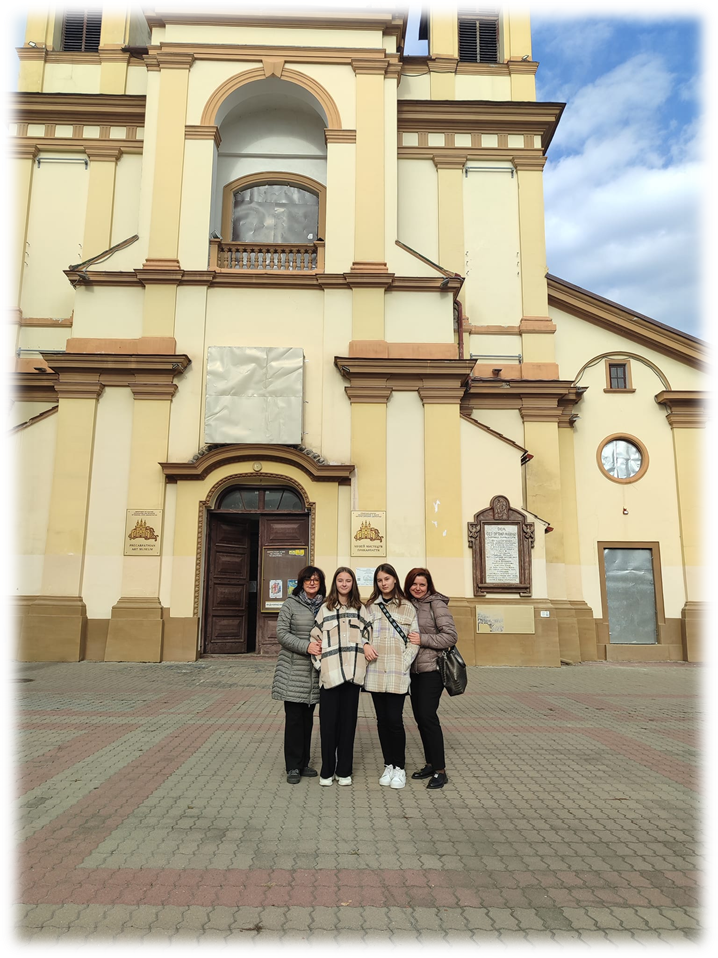 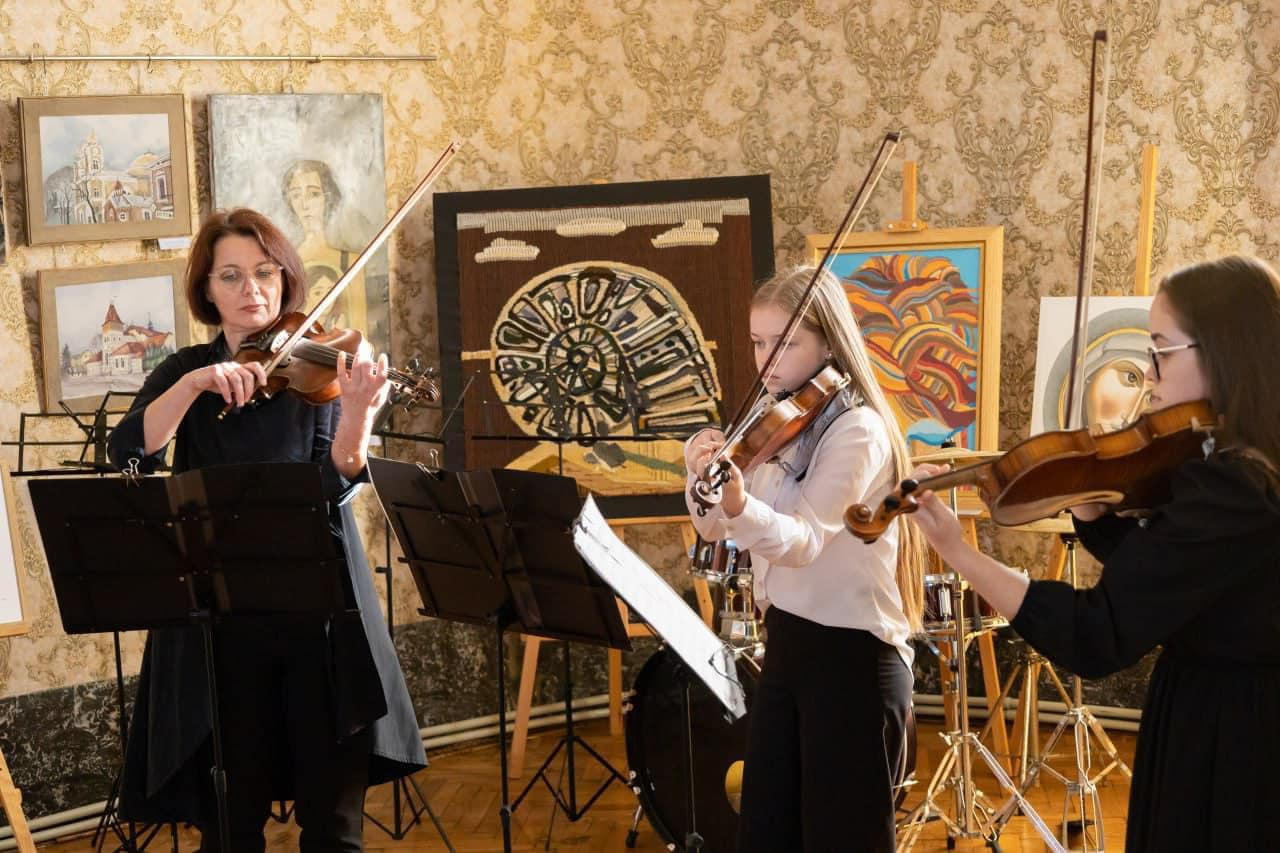 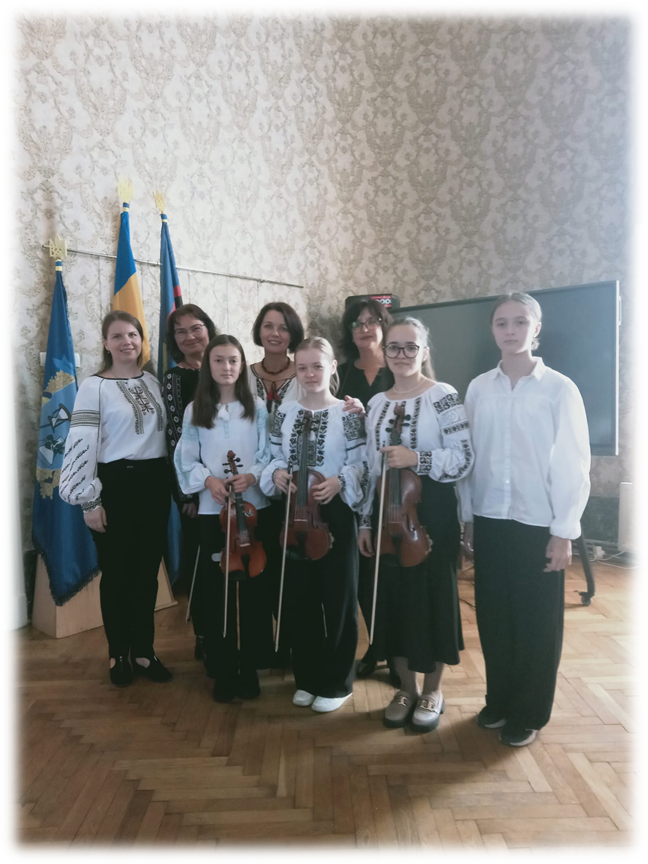 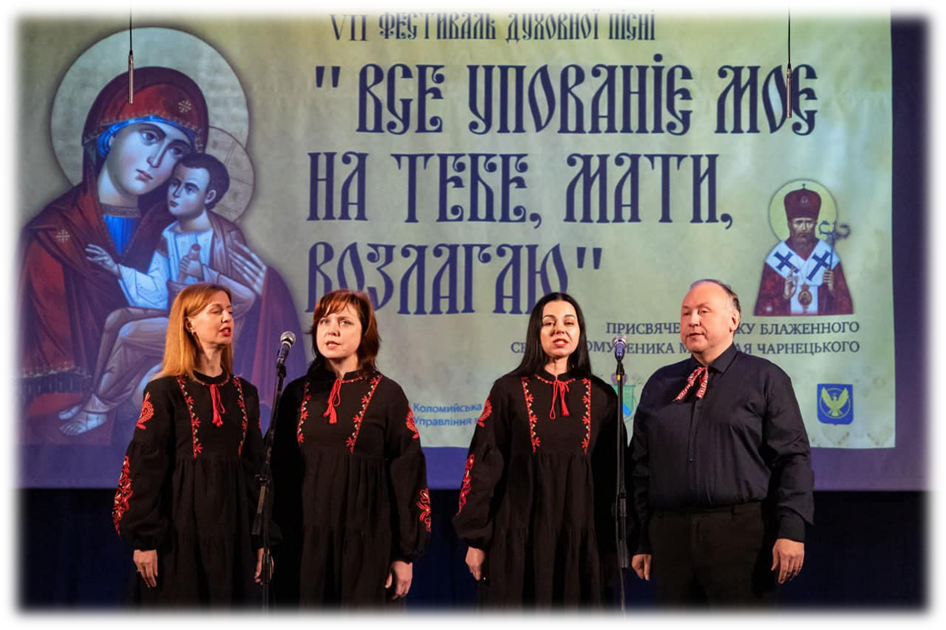 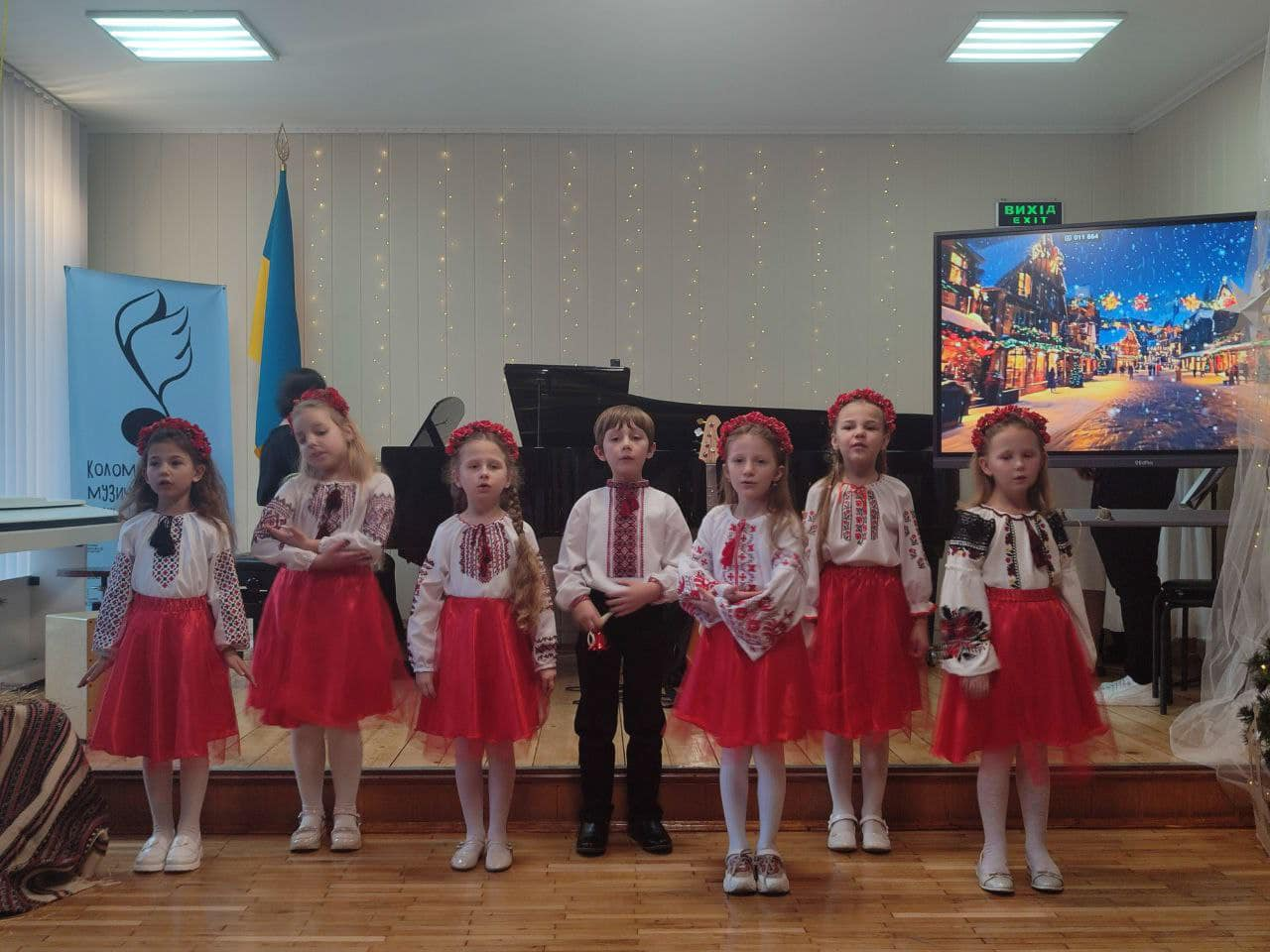 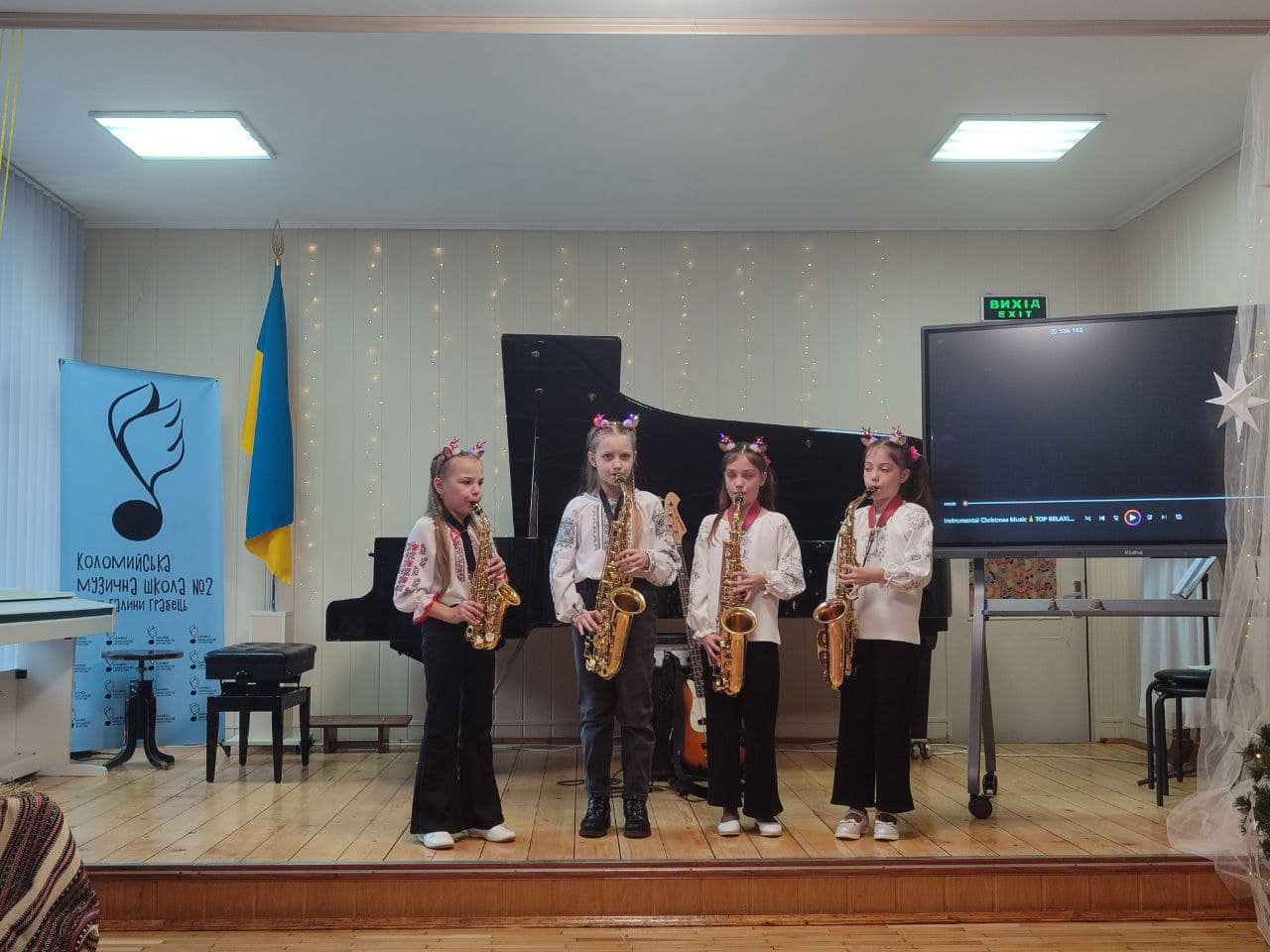 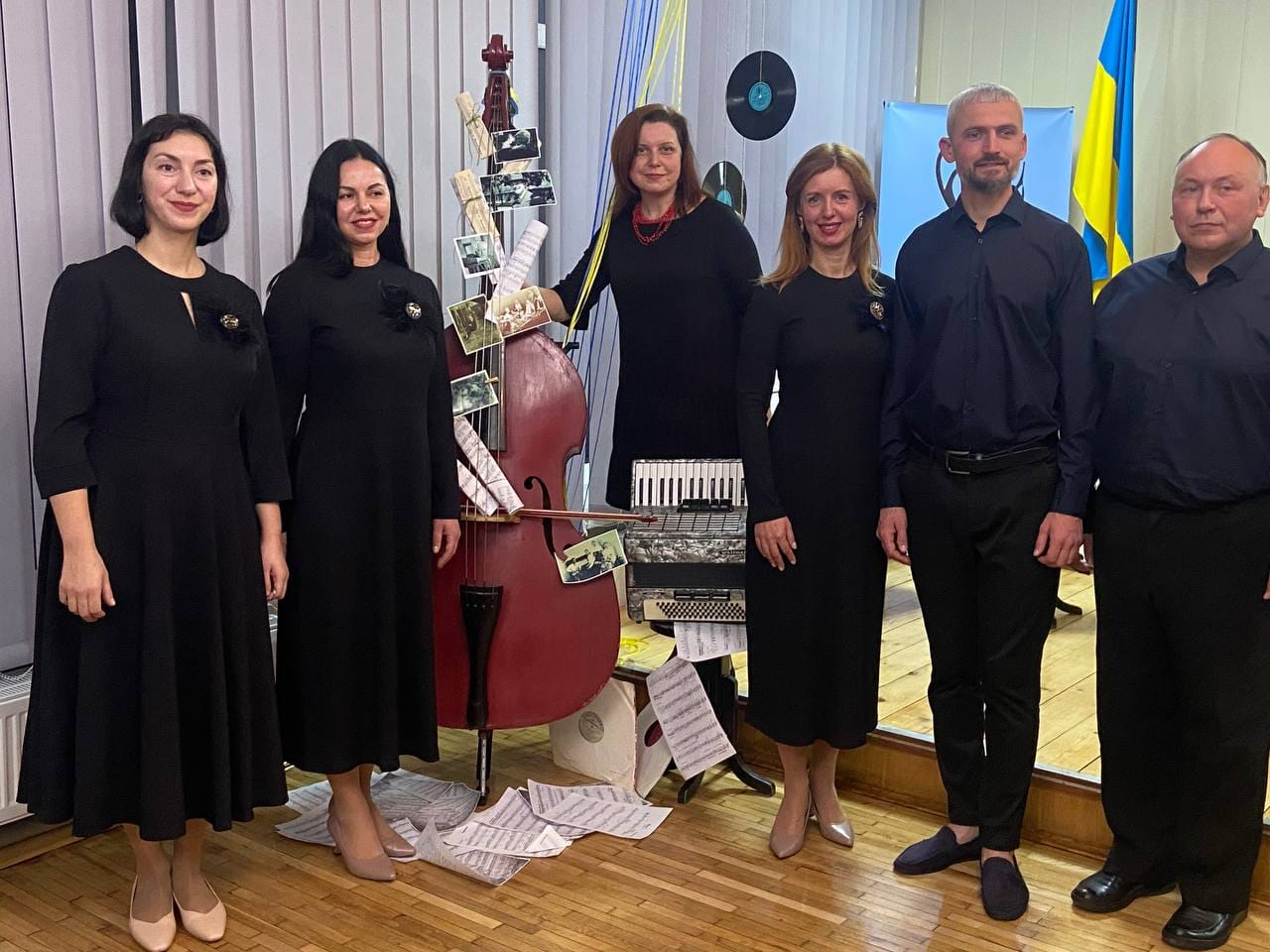 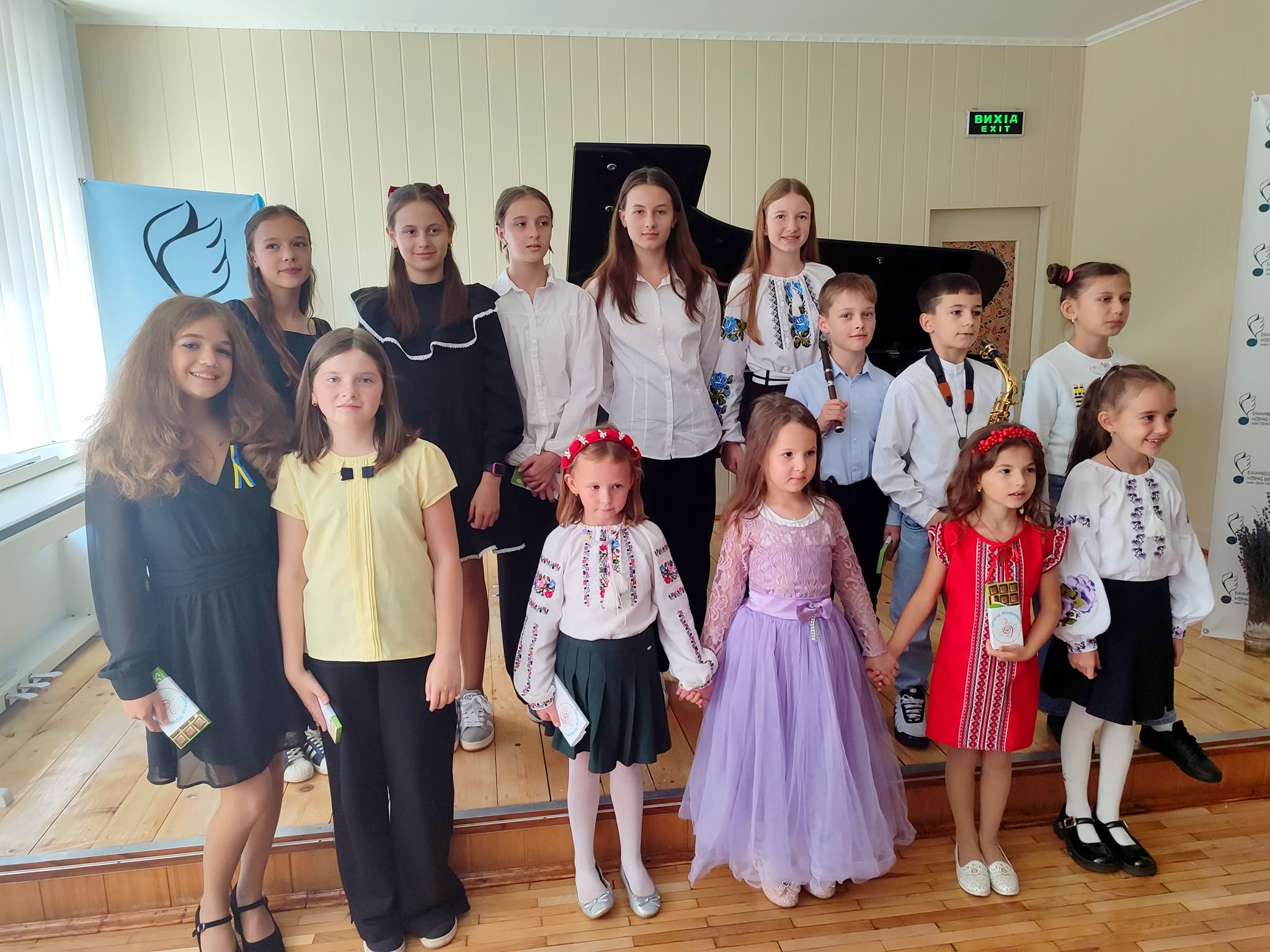 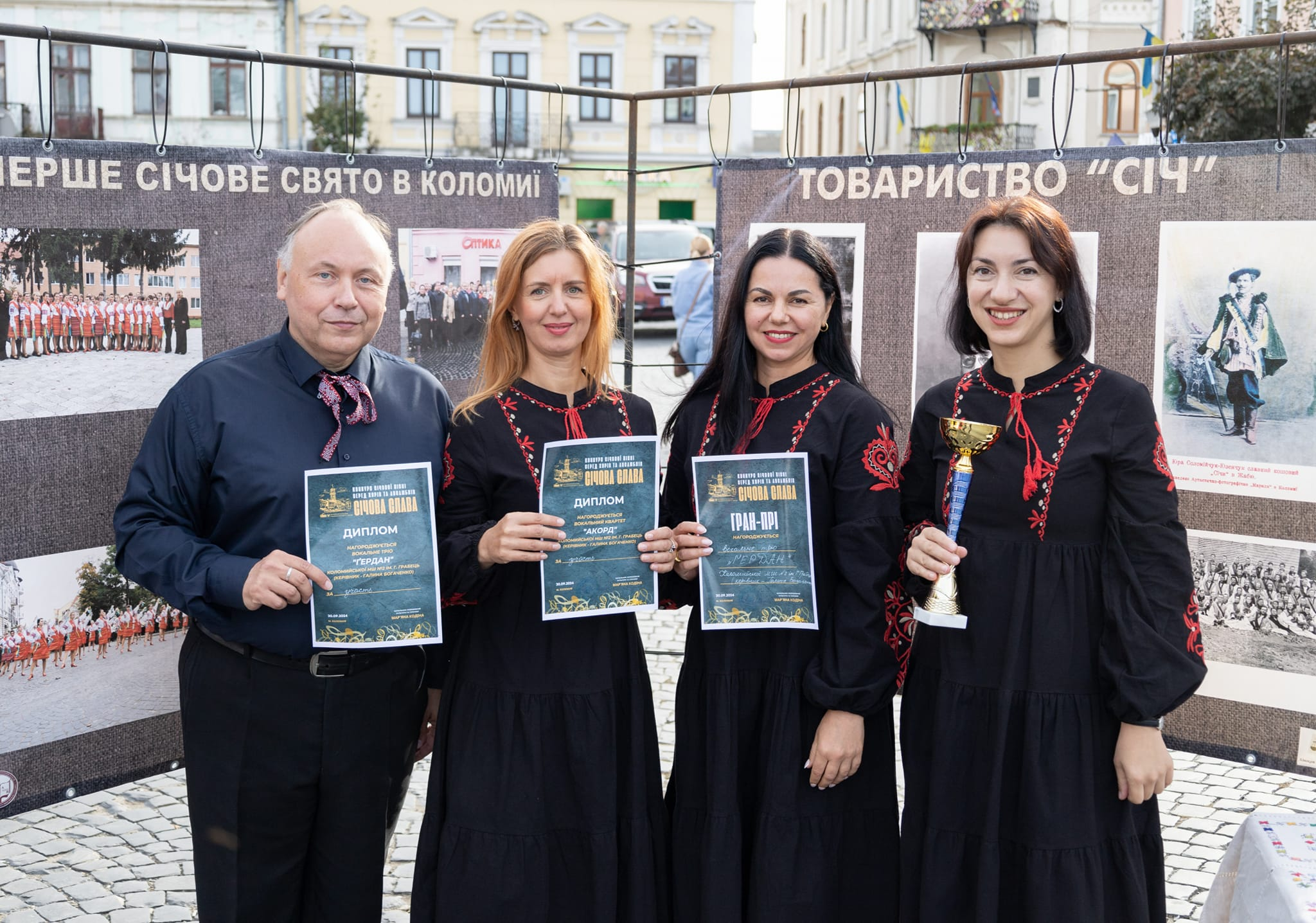 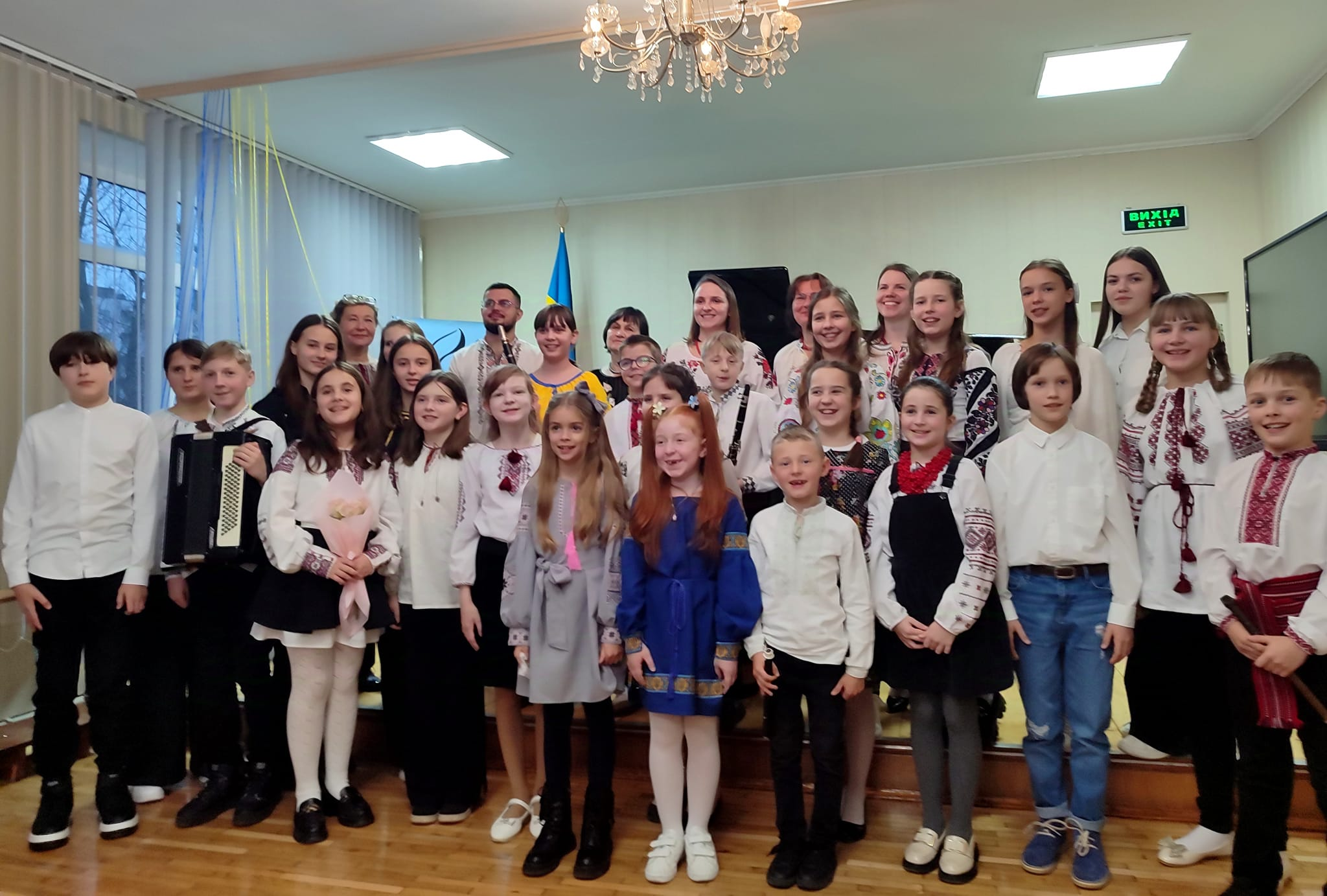 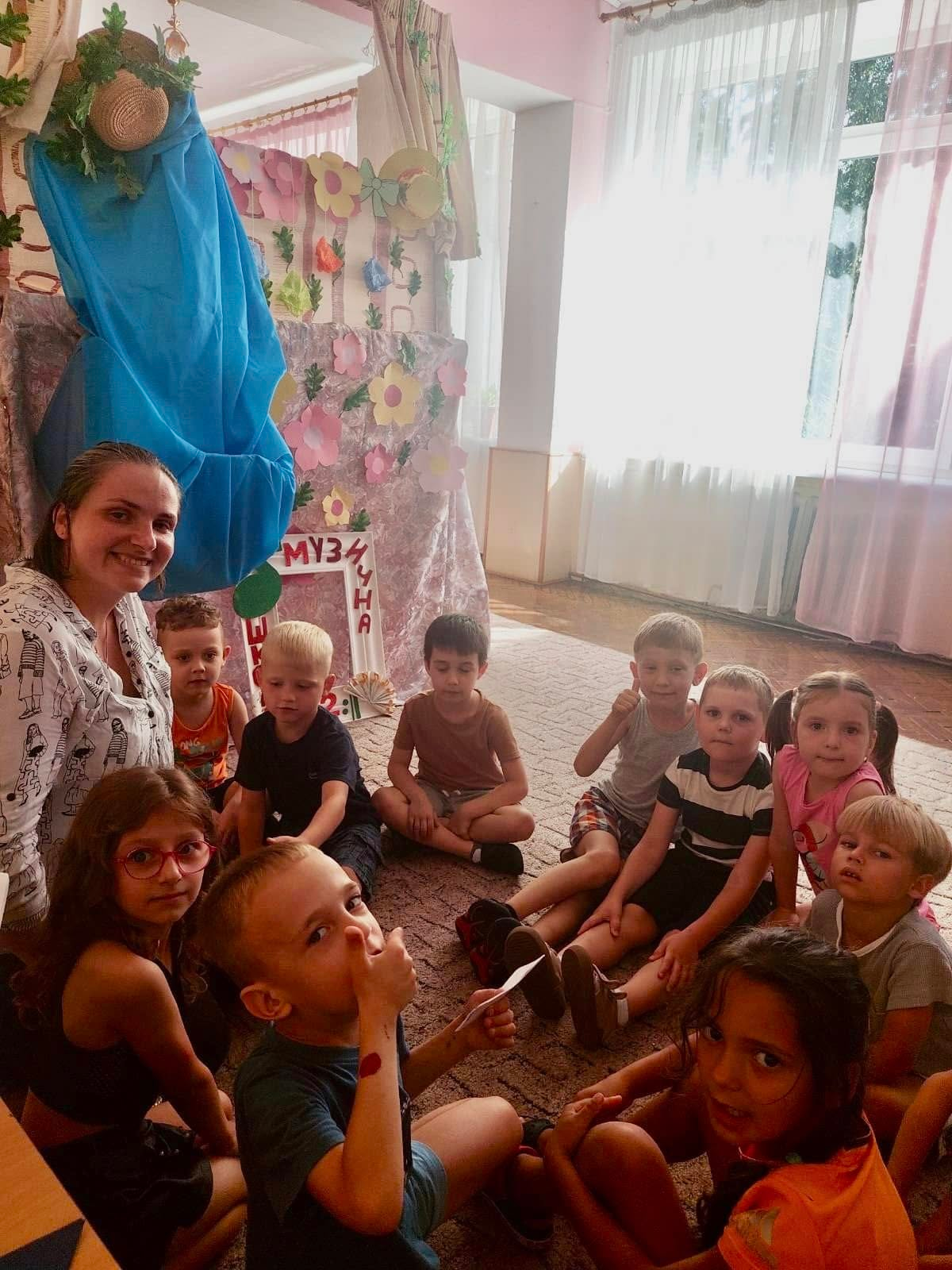 5. 2.    ПРАЦІВНИКИ ШКОЛИ БАГАТО ВІЛЬНОГО ЧАСУ  ПРИСВЯЧУВАЛИ
                                                          ВОЛОНТЕРСЬКІЙ    ТА     БЛАГОДІЙНІЙ     РОБОТІ

 20.02.2024 р. – Благодійний  концерт викладачів Волинського фахового коледжу культури і мистецтв
                       ім. І. Стравінського  Бойко  Наталії та Лузанової Тетяни в рамках благодійного проєкту 
                       „ Музика – наша зброя”.   Викладачі та учні школи  долучились до збору коштів.
 15.03.2024 р. – Шкільний благодійний ярмарок на підтримку ЗСУ.   Зібрано 7 315 грн.  для   Взводу
                        Інженерної  Розвідки Групи інженерного забезпечення  3-ої  окремої  штурмової бригади 
                        на придбання  нового пікапу.
  24.03.2024 р. – Благодійний концерт учнів та викладачів школи.  Зібрано   11 000 грн.  для   Взводу
                        Інженерної  Розвідки Групи інженерного забезпечення  3-ої  окремої  штурмової бригади  
                        на придбання  нових коліс.
   09.05.2024 р. -  Концертна  програма  Євгена  Хмари  „ Музика для зцілення душі”  в рамках
                        благодійного туру  „ З піснями до перемоги”. Викладачі та учні школи  долучились 
                        до збору коштів.
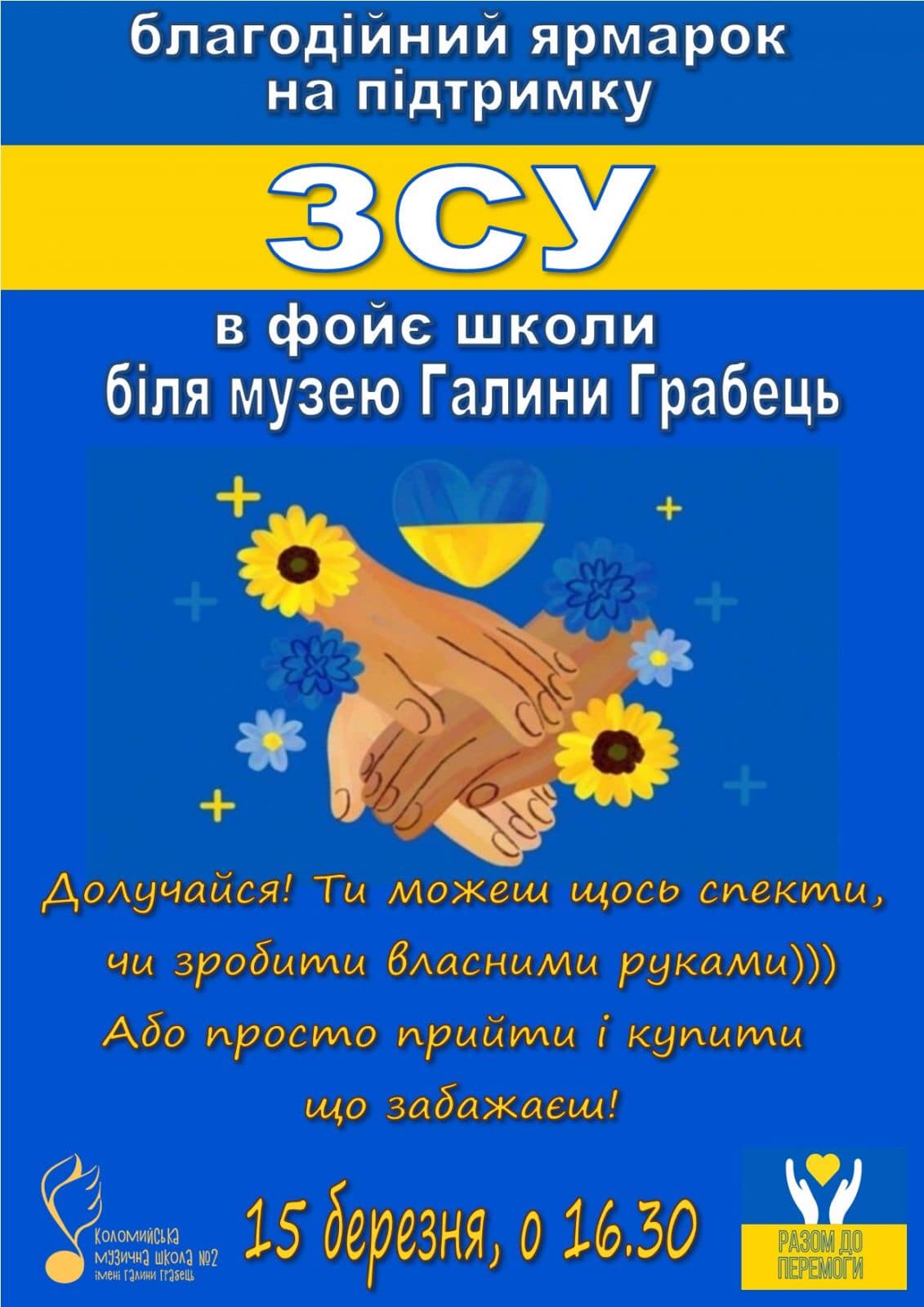 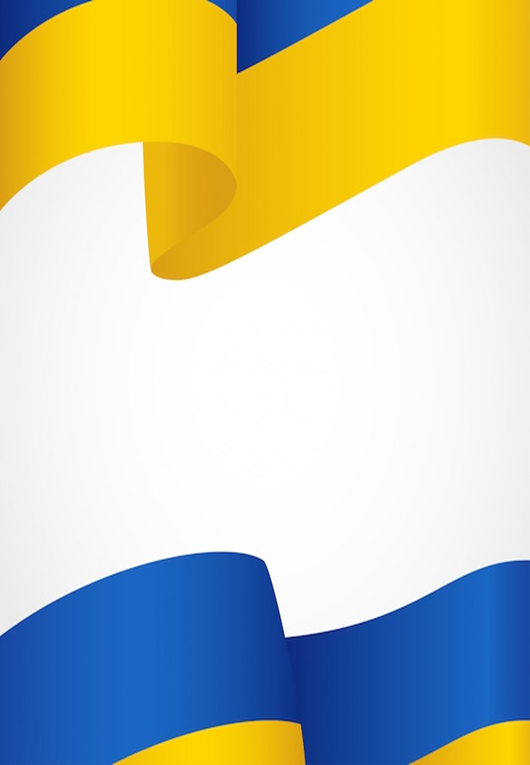 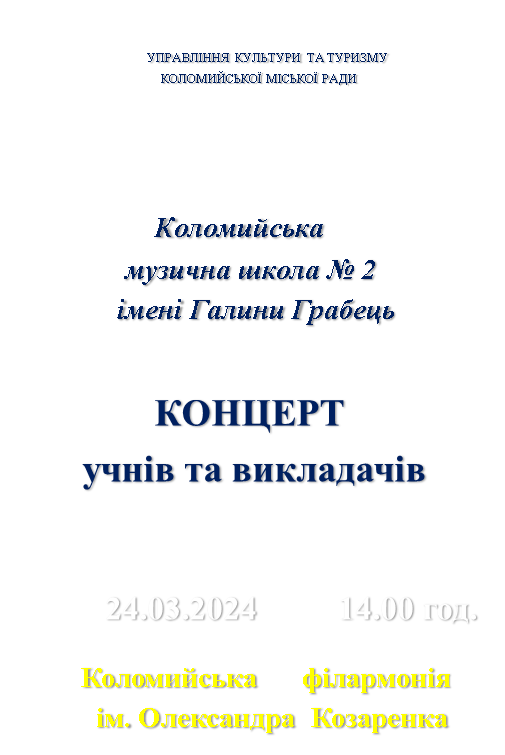 VІ. ШЛЯХИ  ПОДАЛЬШОГО  РОЗВИТКУ  ЗАКЛАДУ:

     - продовжується робота з оновлення змісту освітніх програм на
                                основі переходу на нові освітні стандарти освіти;
- збереження та розвиток народних традицій, звичаїв, обрядів;
- забезпечення розвитку творчого потенціалу учнів школи 
                (створено культурно-мистецькі проекти, дитячі музичні
                          ансамблі, оркестри, музичні вистави та спектаклі);
-проведення академічних концертів, технічних заліків,
                                                       контрольних та відкритих уроків;
- участь педагогічних працівників в роботі профільних секцій,
         курсів підвищення кваліфікації, семінарів, вебінарів, лекцій.
ДЯКУЄМО  ЗА   УВАГУ!
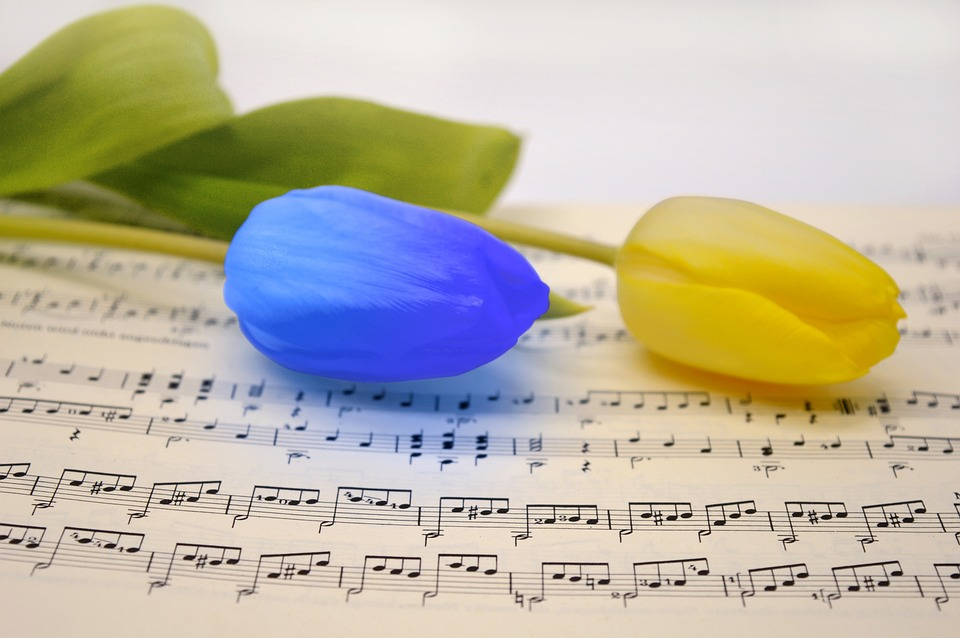